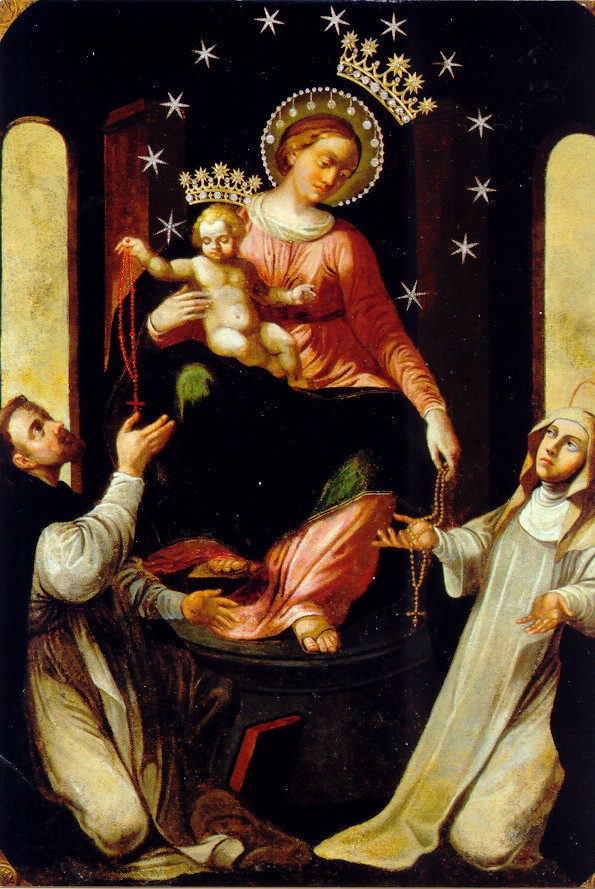 Parrocchia dellaCattedrale
7 ottobre
MADONNA 
Del
ROSARIO
27 domenica
Del tempo
ordinario
GIOVANE DONNA
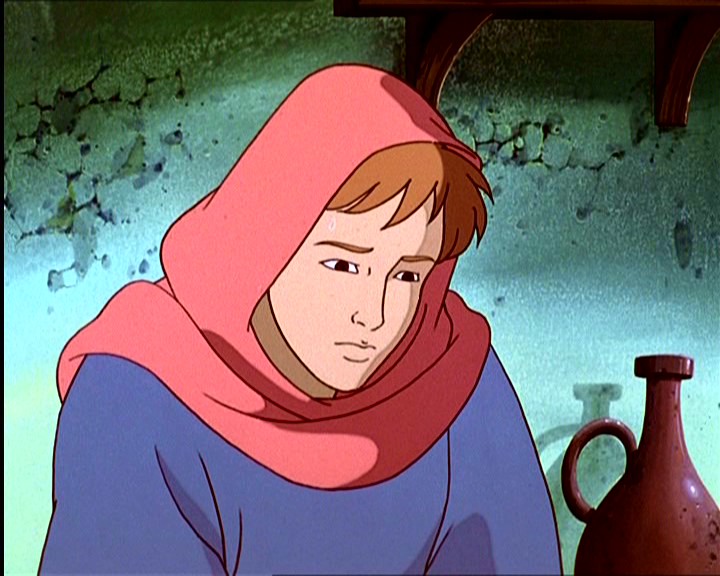 Giovane donna, attesa dell‘umanità; un desiderio d'amore e pura libertà.
Il Dio lontano è qui vicino a te, 
voce e silenzio, 
annuncio di novità.
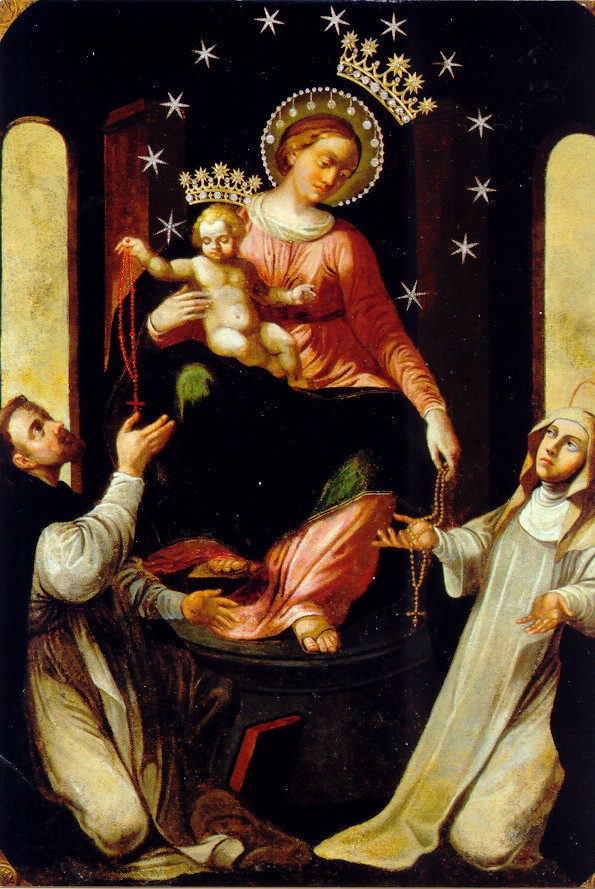 Ave, Maria, ave, Maria.
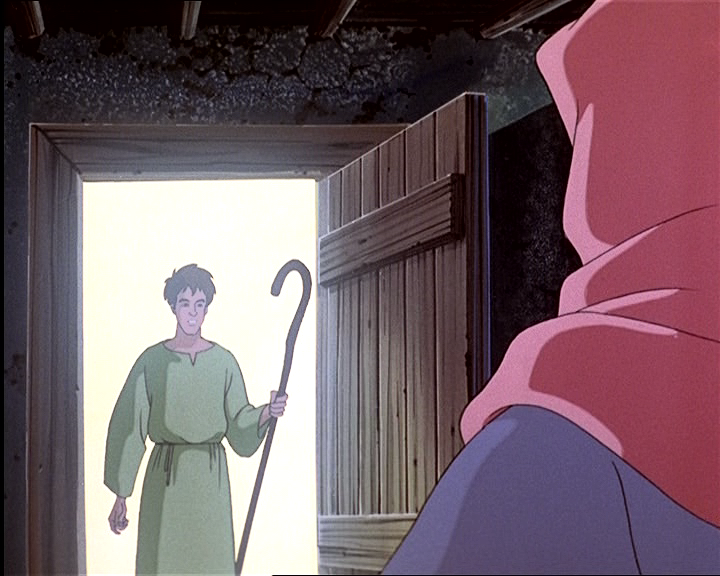 Dio t'ha prescelta, 
qual madre, piena di bellezza, 
e il suo amore t'avvolgerà con la sua ombra.
Grembo per Dio venuto sulla terra, 
tu sarai madre di un uomo nuovo.
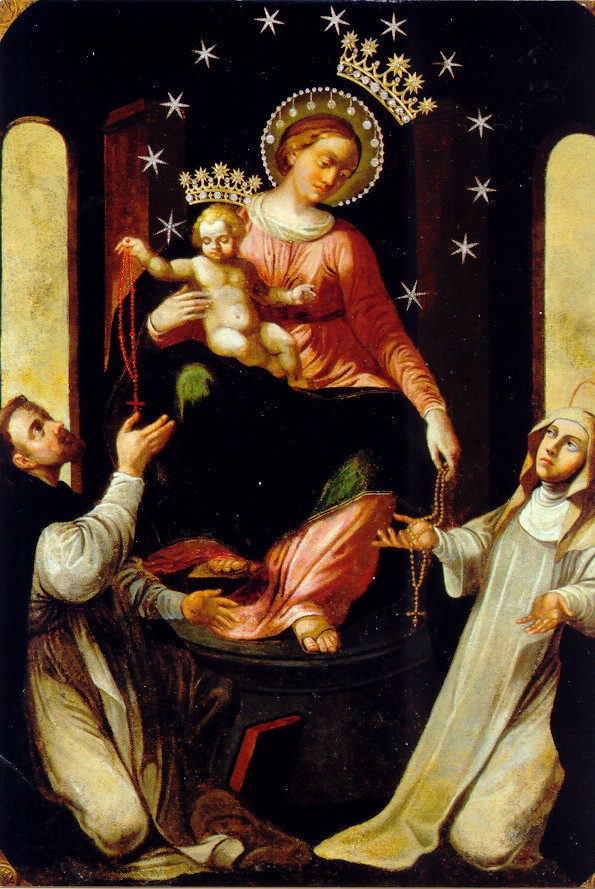 Ave, Maria, ave, Maria.
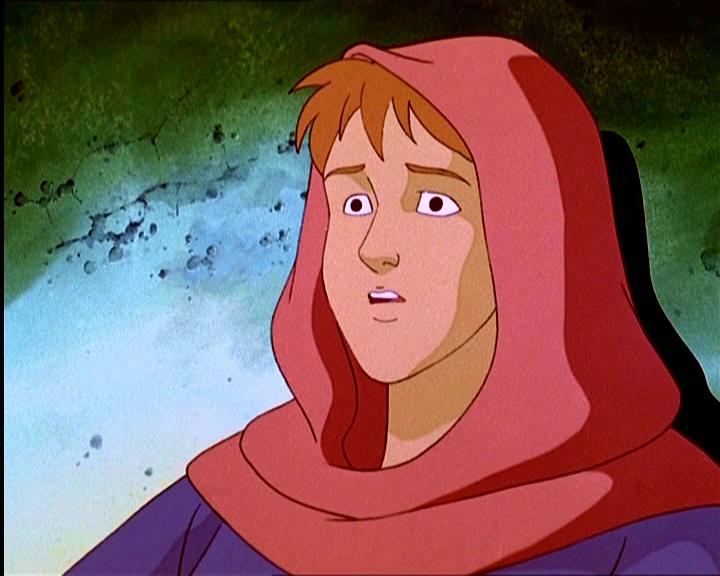 Ecco l'ancella che vive della tua parola, libero il cuore perché l'amore trovi casa.
Ora l'attesa è densa di preghiera, e l'uomo nuovo è qui, in mezzo a noi.
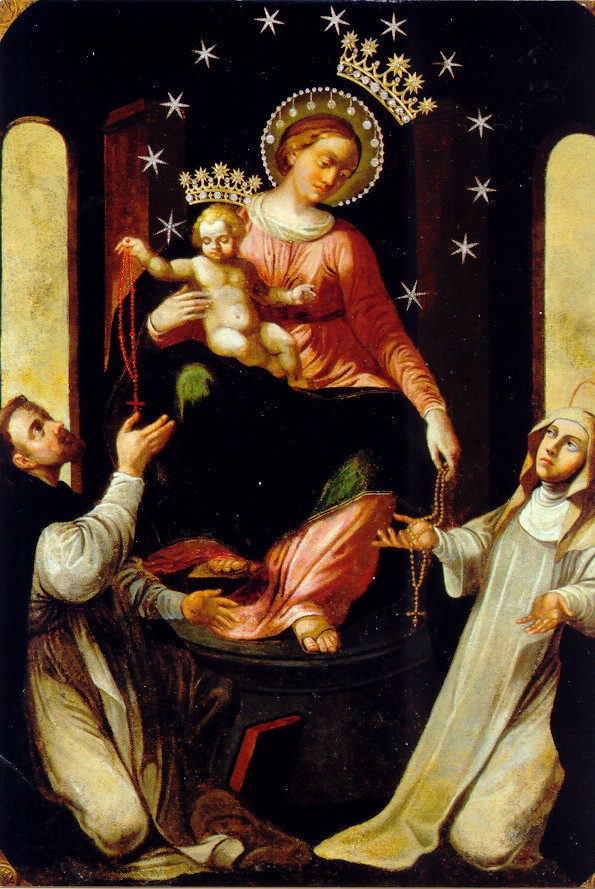 Ave, Maria, ave, Maria.
Nel nome del Padre, e del Figlio 
e dello Spirito Santo.			
Amen. 

La grazia del Signore nostro 
Gesù Cristo, l’amore di Dio Padre 
e la comunione dello Spirito Santo 
siano con tutti voi.
E con il tuo spirito.
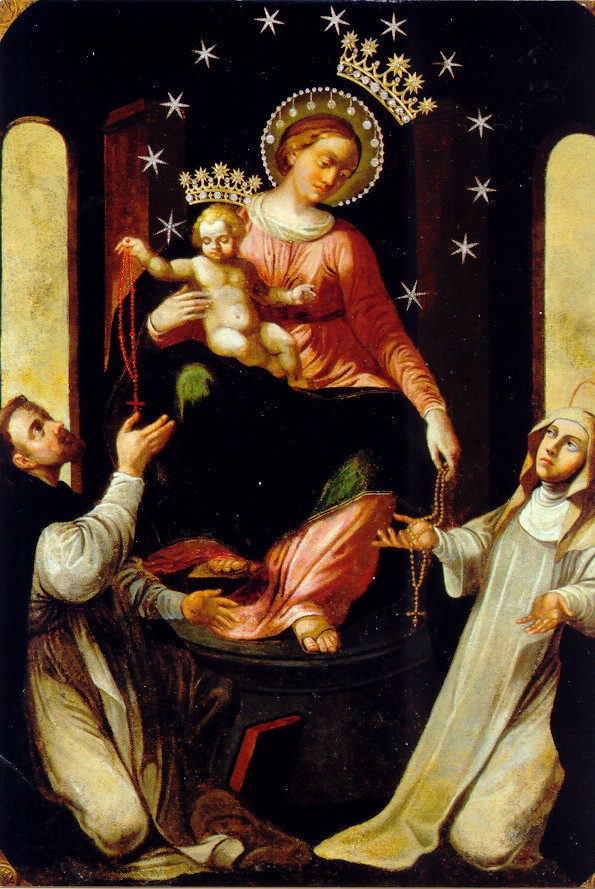 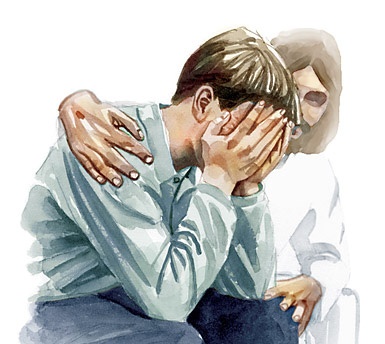 Confesso a Dio Onnipotente 
e a voi fratelli che ho molto peccato in pensieri, 
parole, opere e omissioni. 
Per mia colpa, mia colpa, 
mia grandissima colpa, 
e supplico la Beata sempre Vergine Maria, gli angeli, i Santi 
e voi fratelli di pregare per me 
il Signore Dio nostro.
Dio, Padre buono, 
che ci perdona sempre quando siamo pentiti di vero cuore, abbia misericordia di noi, perdoni i nostri peccati 
e ci conduca alla vita eterna.
Amen.
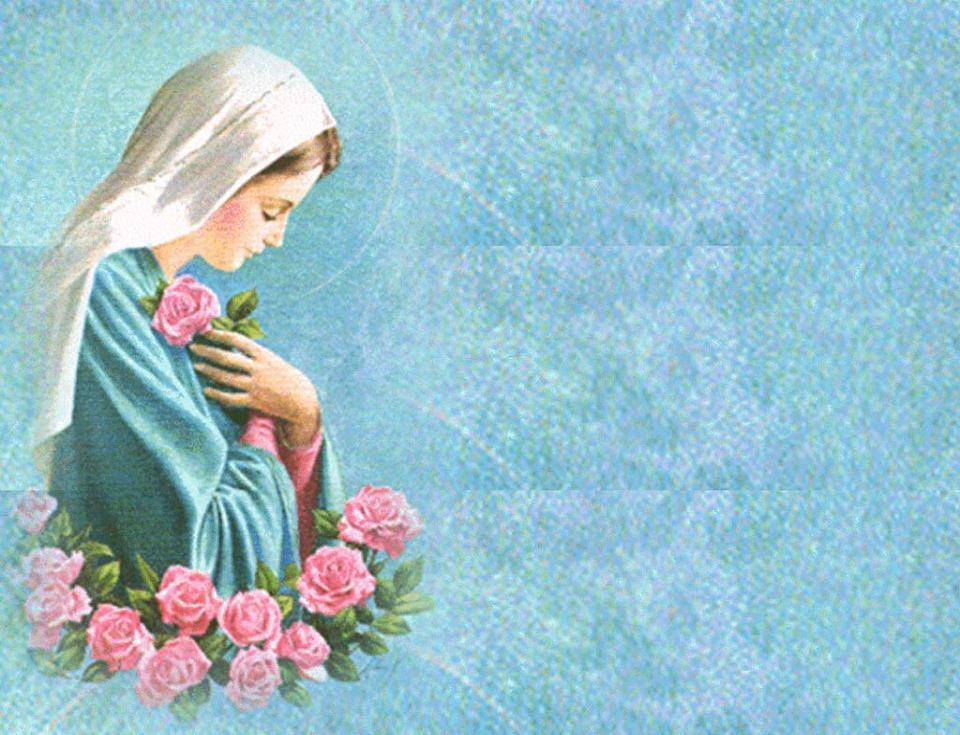 Gloria, gloria 
in cielo a Dio 
e pace in terra 
agli uomini 
di buona volontà.
Ti lodiamo, 
ti benediciamo, rendiamo grazie per la tua infinita bontà.
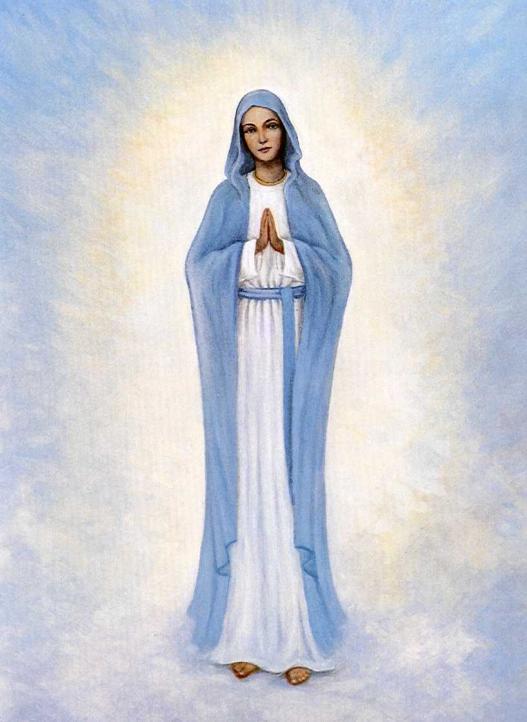 Signore Dio, Re del cielo, Dio Padre Onnipotente.
Signore Dio, Agnello di Dio,
abbi pietà, pietà di noi, 
pietà di noi.
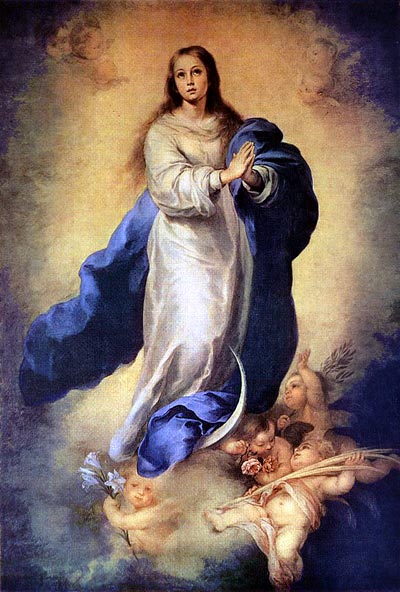 Gloria, gloria 
in cielo a Dio 
e pace in terra 
agli uomini 
di buona volontà.
Ti adoriamo, 
ti glorifichiamo, rendiamo grazie per la tua infinita bontà.
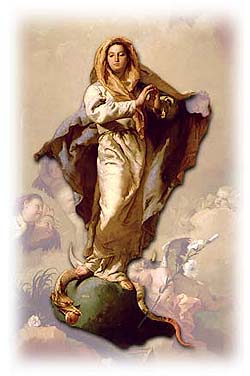 Tu che togli i peccati del mondo, accogli la nostra supplica. Tu che siedi alla destra del Padre, abbi pietà, pietà di noi, 
pietà di noi.
Perché solo tu il Santo, solo il Signore, solo tu l’Altissimo Gesù; con lo Spirito Santo, nella gloria di Dio Padre Onnipotente. Amen.
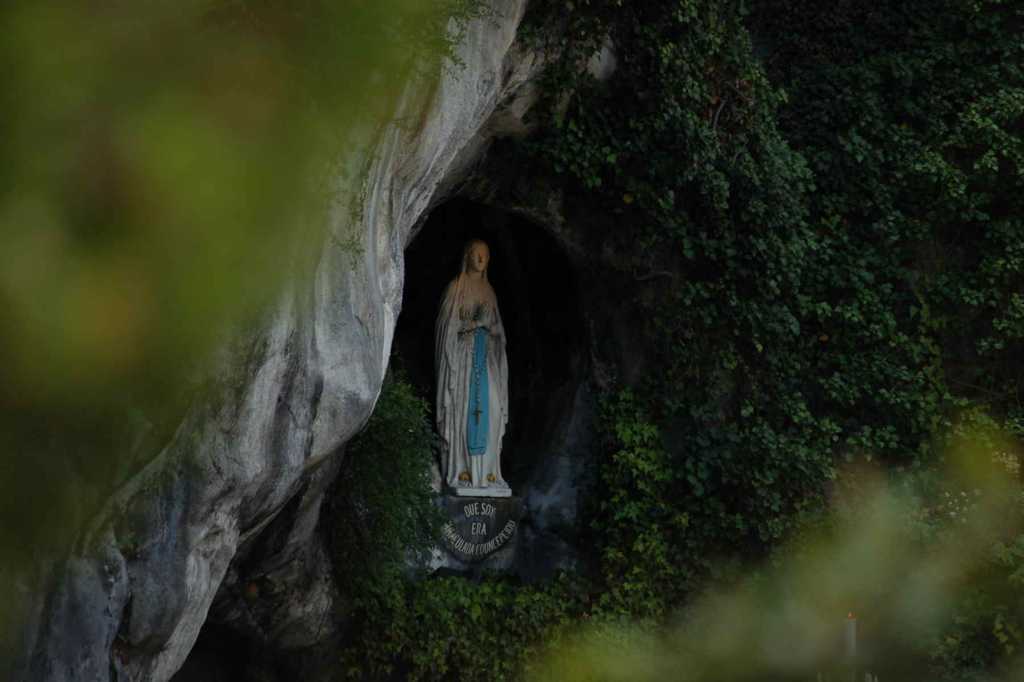 Infondi nel nostro spirito la tua grazia, o Padre; tu, che nell'annunzio dell'angelo ci hai rivelato l'incarnazione del tuo Figlio, per la sua passione e la sua croce, con l'intercessione della beata Vergine Maria, guidaci alla gloria della risurrezione. Per il nostro Signore Gesù Cristo, tuo Figlio, che è Dio, e vive e regna con te, nell'unità dello Spirito Santo, per tutti i secoli dei secoli. 						       Amen.
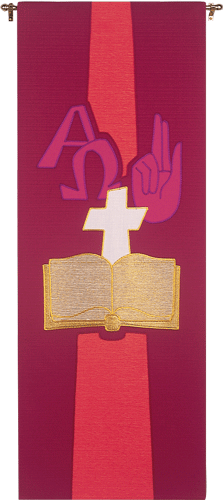 Liturgia
della
PAROLA
Dal libro della Gènesi
Il Signore Dio disse: «Non è bene che l’uomo sia solo: voglio fargli un aiuto che gli corrisponda».
Allora il Signore Dio plasmò dal suolo ogni sorta di animali selvatici e tutti gli uccelli del cielo e li condusse all’uomo, per vedere come li avrebbe chiamati: in qualunque modo l’uomo avesse chiamato ognuno degli esseri viventi, quello doveva essere il suo nome. Così l’uomo impose nomi a tutto il bestiame, a tutti gli uccelli del cielo e a tutti gli animali selvatici, ma per l’uomo non trovò un aiuto che gli corrispondesse.
Allora il Signore Dio fece scendere un torpore sull’uomo, che si addormentò; gli tolse una delle costole e richiuse la carne al suo posto. Il Signore Dio formò con la costola, che aveva tolta all’uomo, una donna e la condusse all’uomo.
Allora l’uomo disse: «Questa volta è osso dalle mie ossa, carne dalla mia carne. La si chiamerà donna, perché dall’uomo è stata tolta». Per questo l’uomo lascerà suo padre e sua madre e si unirà a sua moglie, e i due saranno un’unica carne.

Parola di Dio.     
Rendiamo grazie a Dio.
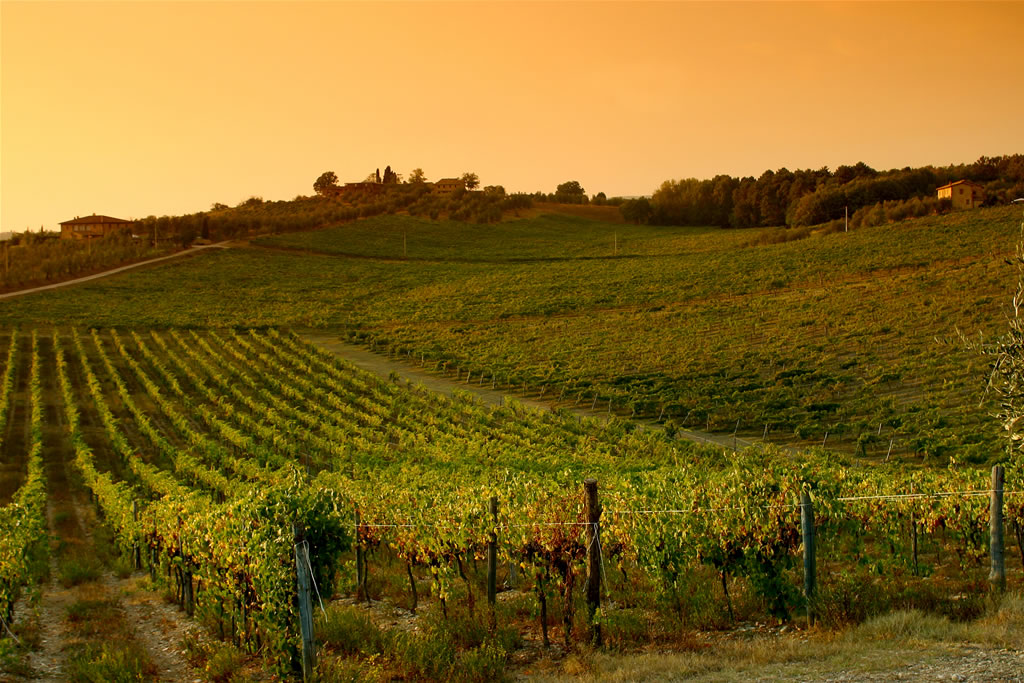 Salmo responsoriale
Ci benedica il Signore, 
tutti i giorni della nostra vita.
Beato chi teme il Signore e cammina nelle sue vie. Della fatica delle tue mani ti nutrirai, sarai felice e avrai ogni bene.
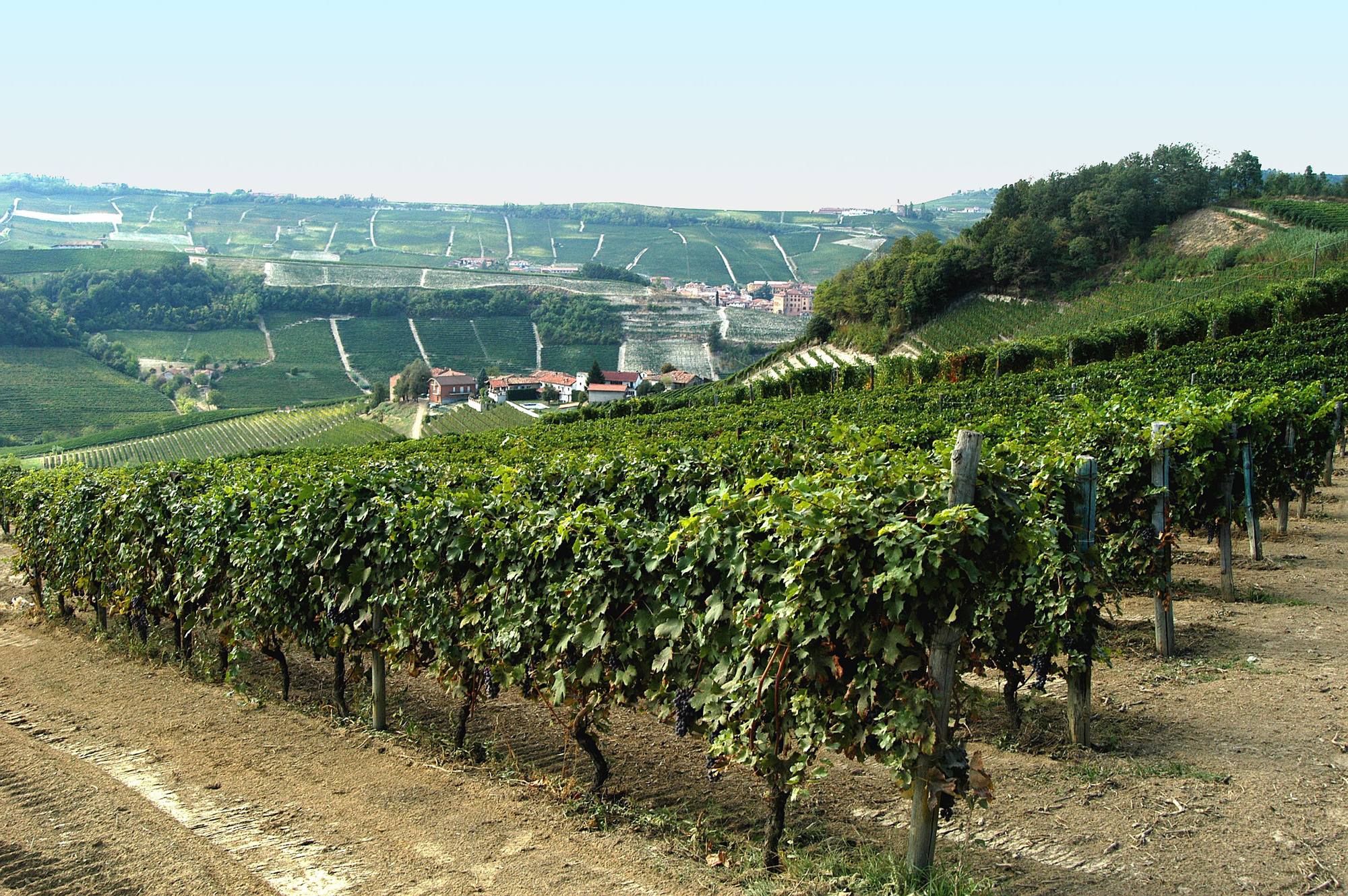 Ci benedica il Signore, 
tutti i giorni della nostra vita.
La tua sposa come vite feconda nell’intimità della tua casa; i tuoi figli come virgulti d’ulivo intorno alla tua mensa.
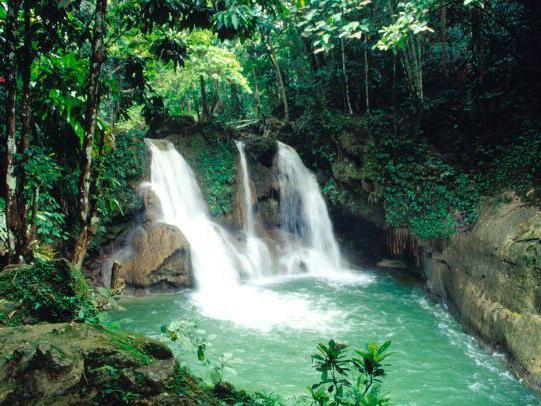 Ci benedica il Signore, 
tutti i giorni della nostra vita.
Ecco com’è benedetto l’uomo che teme il Signore. Ti benedica il Signore da Sion.
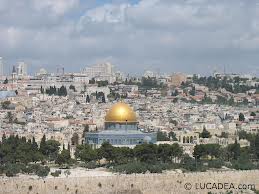 Ci benedica il Signore, 
tutti i giorni della nostra vita.
Possa tu vedere il bene di Gerusalemme tutti i giorni della tua vita! Possa tu vedere i figli dei tuoi figli! Pace su Israele!.
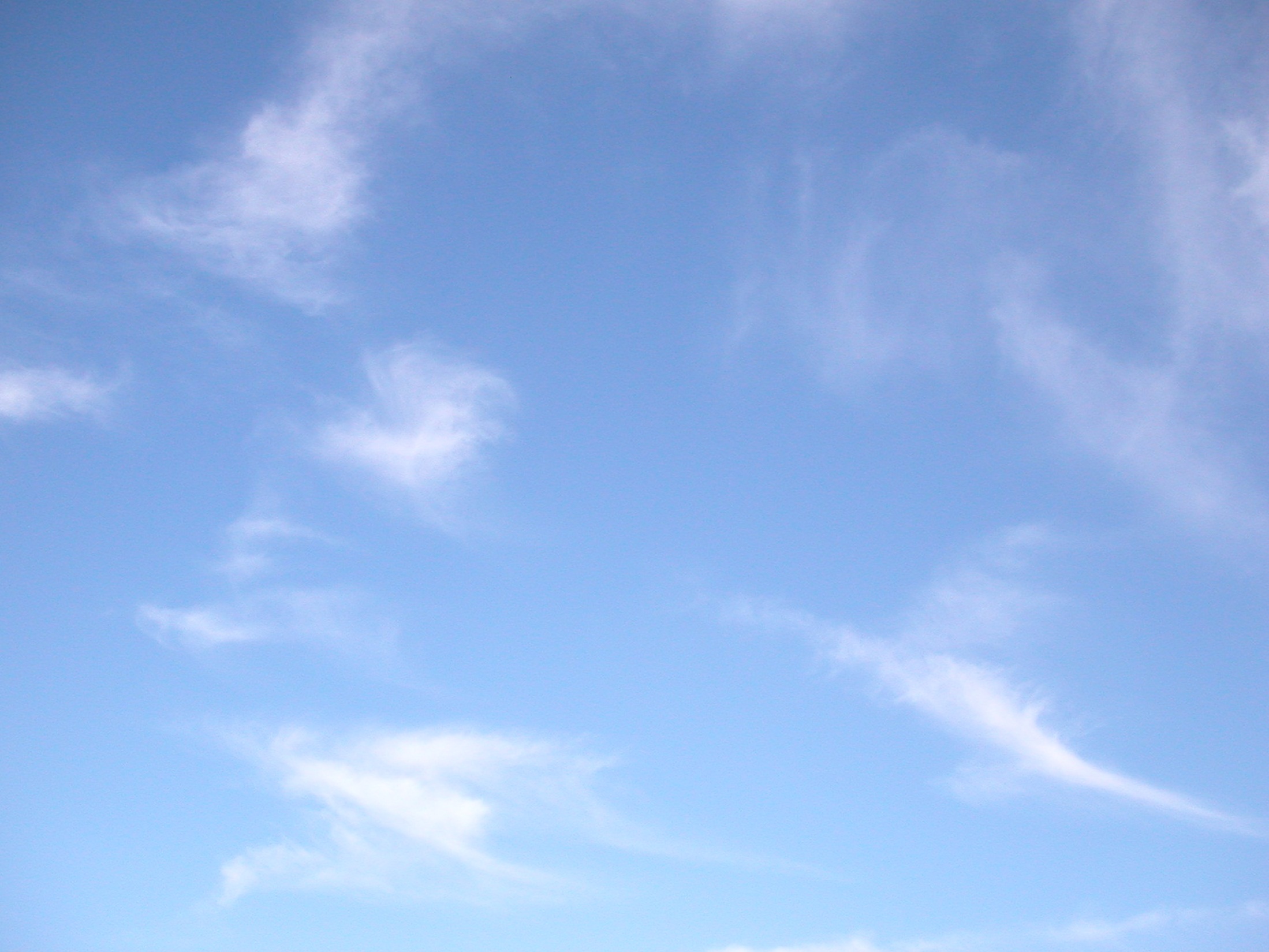 Alleluia
Se ci amiamo gli uni gli altri, Dio rimane in noi e l’amore di lui è perfetto in noi.
Il Signore sia con voi.
E con il tuo spirito.

Dal Vangelo secondo Marco.
Gloria a te, o Signore.
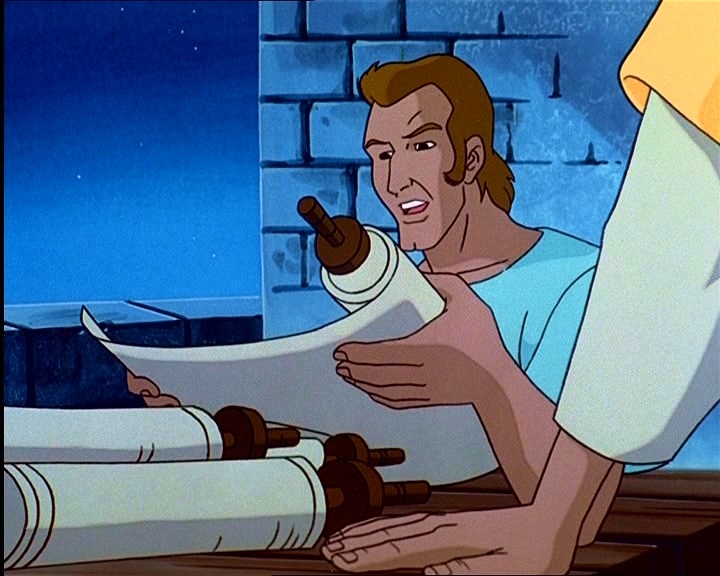 In quel tempo, alcuni farisei si avvicinarono e, per metterlo alla prova,  domandavano a Gesù se è lecito a un marito ripudiare la propria moglie. Ma egli rispose loro: «Che cosa vi ha ordinato Mosè?». Dissero: «Mosè ha permesso di scrivere un atto di ripudio e di ripudiarla».
Gesù disse loro: «Per la durezza del vostro cuore egli scrisse per voi questa norma. Ma dall’inizio della creazione Dio li fece maschio e femmina; per questo l’uomo lascerà suo padre e sua madre e si unirà a sua moglie e i due diventeranno una carne sola. Così non sono più due, ma una sola carne.
Dunque l’uomo non divida quello che Dio ha congiunto».
A casa, i discepoli lo interrogavano di nuovo su questo argomento. E disse loro: «Chi ripudia la propria moglie e ne sposa un’altra, commette adulterio verso di lei; e se lei, ripudiato il marito, ne sposa un altro, commette adulterio».
Gli presentavano dei bambini perché li toccasse, ma i discepoli li rimproverarono. Gesù, al vedere questo, s’indignò e disse loro: «Lasciate che i bambini vengano a me, non glielo impedite: a chi è come loro infatti appartiene il regno di Dio.
In verità io vi dico: chi non accoglie il regno di Dio come lo accoglie un bambino, non entrerà in esso». E, prendendoli tra le braccia, li benediceva, imponendo le mani su di loro.
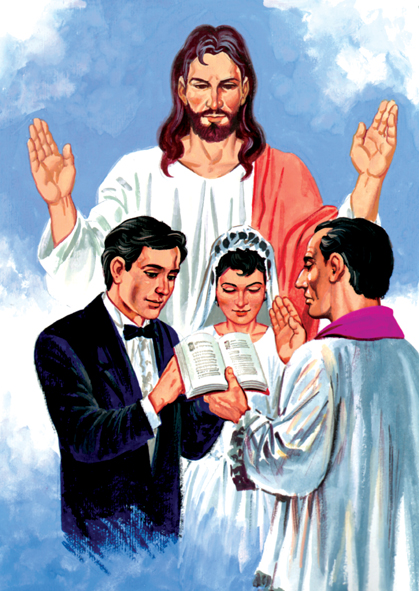 Parola
del
Signore.
Lode a te, o Cristo.
Credo in un solo Dio, 
Padre onnipotente, 
creatore del cielo e della terra, 
di tutte le cose visibili e invisibili. 
Credo in un solo Signore, Gesù Cristo, unigenito Figlio di Dio, 
nato dal Padre prima di tutti i secoli: 
Dio da Dio, Luce da Luce, Dio vero da Dio vero, generato, non creato, 
della stessa sostanza del Padre;
per mezzo di lui 
tutte le cose sono state create. 
Per noi uomini e per la nostra salvezza discese dal cielo, e 
per opera dello Spirito Santo 
si è incarnato 
nel seno della vergine Maria 
e si è fatto uomo.
Fu crocifisso per noi sotto Ponzio Pilato, morì e fu sepolto. 
Il terzo giorno è risuscitato, 
secondo le Scritture, 
è salito al cielo, 
siede alla destra del Padre. 
E di nuovo verrà, nella gloria, 
per giudicare i vivi e i morti, 
e il suo regno non avrà fine.
Credo nello Spirito Santo, 
che è Signore e dà la vita, 
e procede dal Padre e dal Figlio. 
Con il Padre e il Figlio è adorato 
e glorificato, e ha parlato 
per mezzo dei profeti.
Credo la Chiesa, una santa cattolica e apostolica. Professo un solo battesimo per il perdono dei peccati. Aspetto la risurrezione dei morti e la vita del mondo che verrà. Amen.
Madre della Speranza
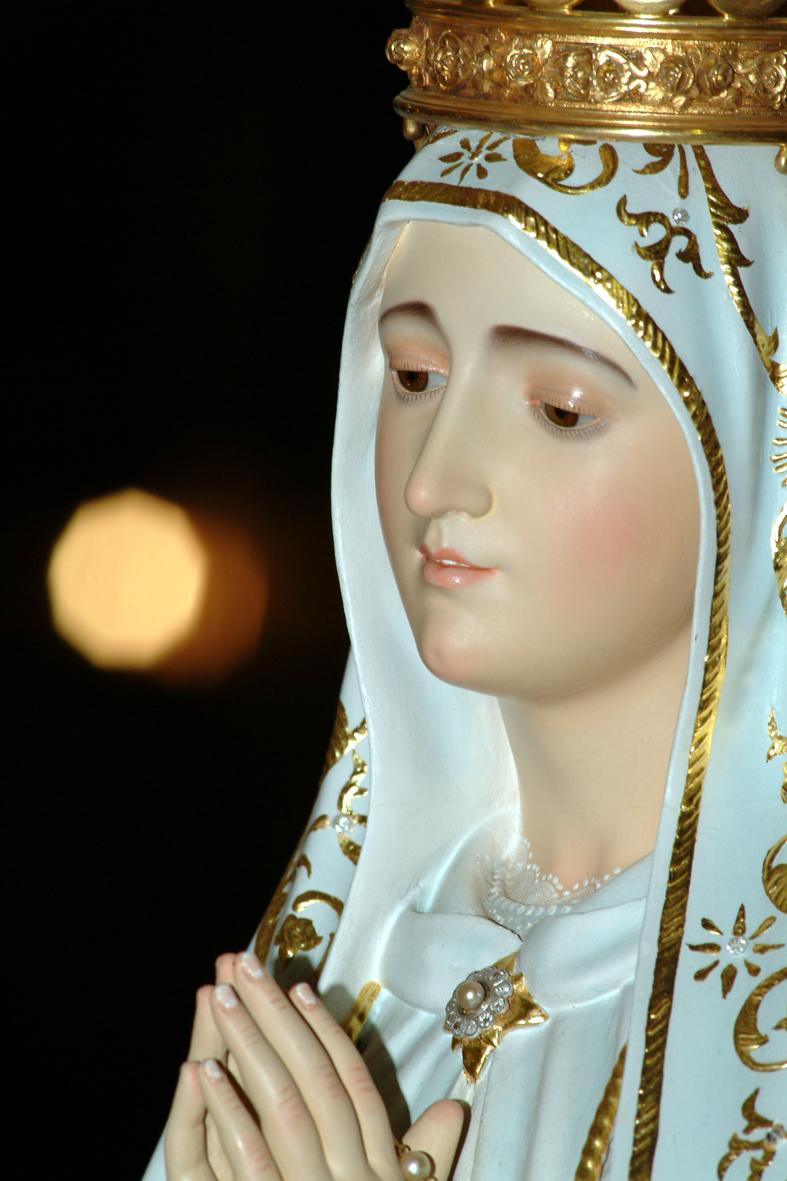 Madre della speranza,veglia sul nostro cammino,guida i nostri passiverso il Figlio Tuo, Maria!
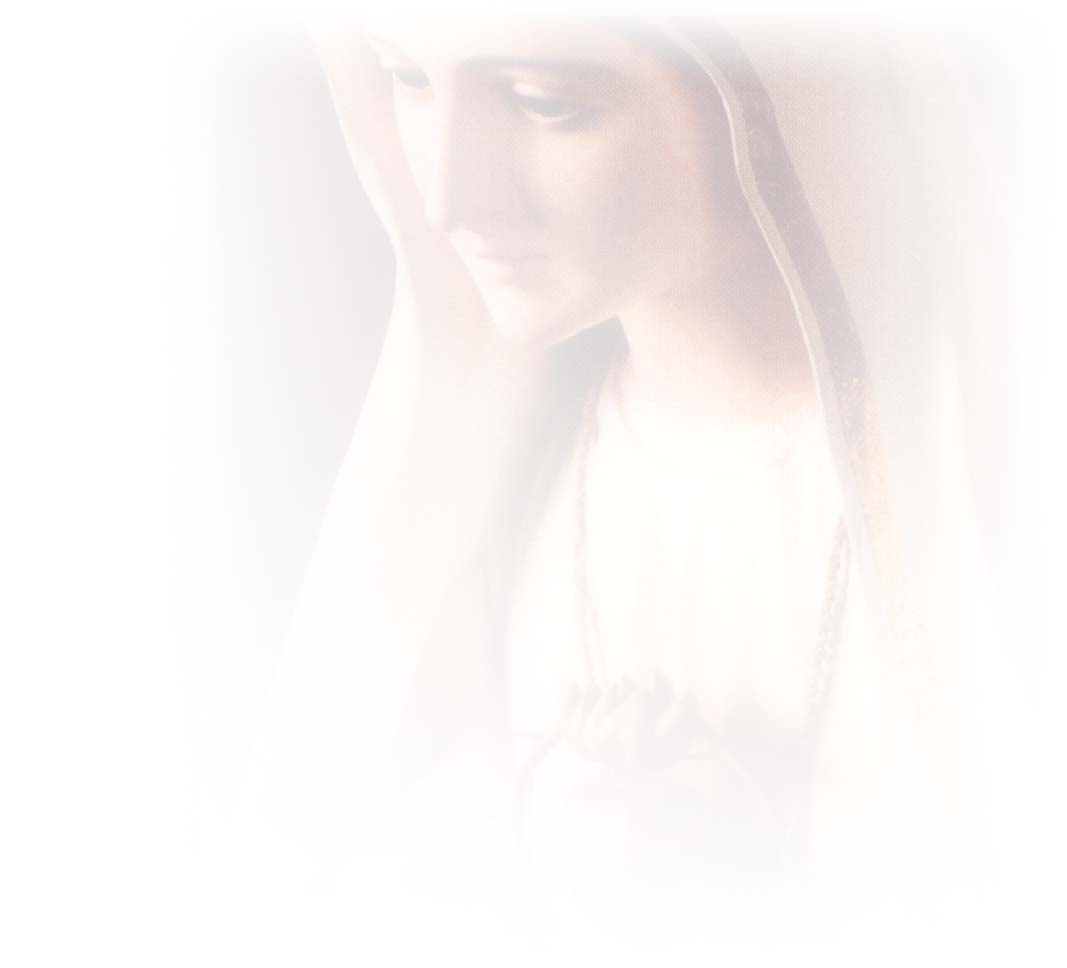 Regina della pace,proteggi il nostro mondo,prega per questa umanità, Maria,Madre della speranza.
Docile serva del Padre, piena di Spirito Santo, umile Vergine Madredel Figlio di Dio!
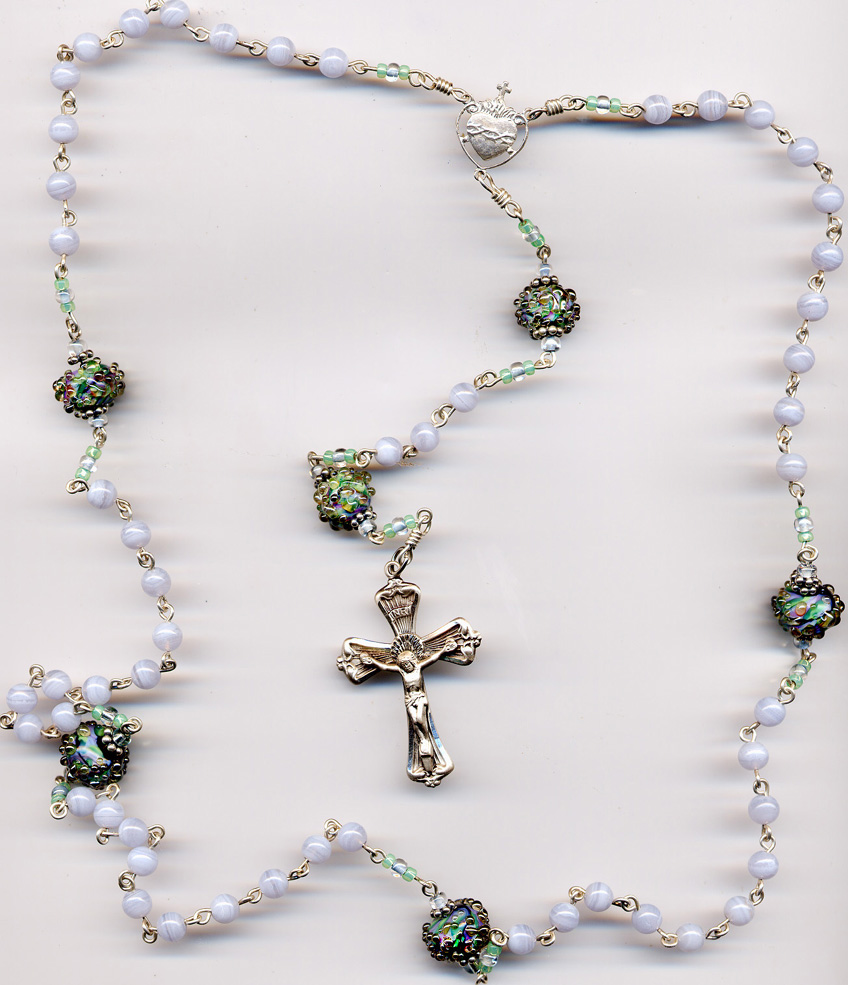 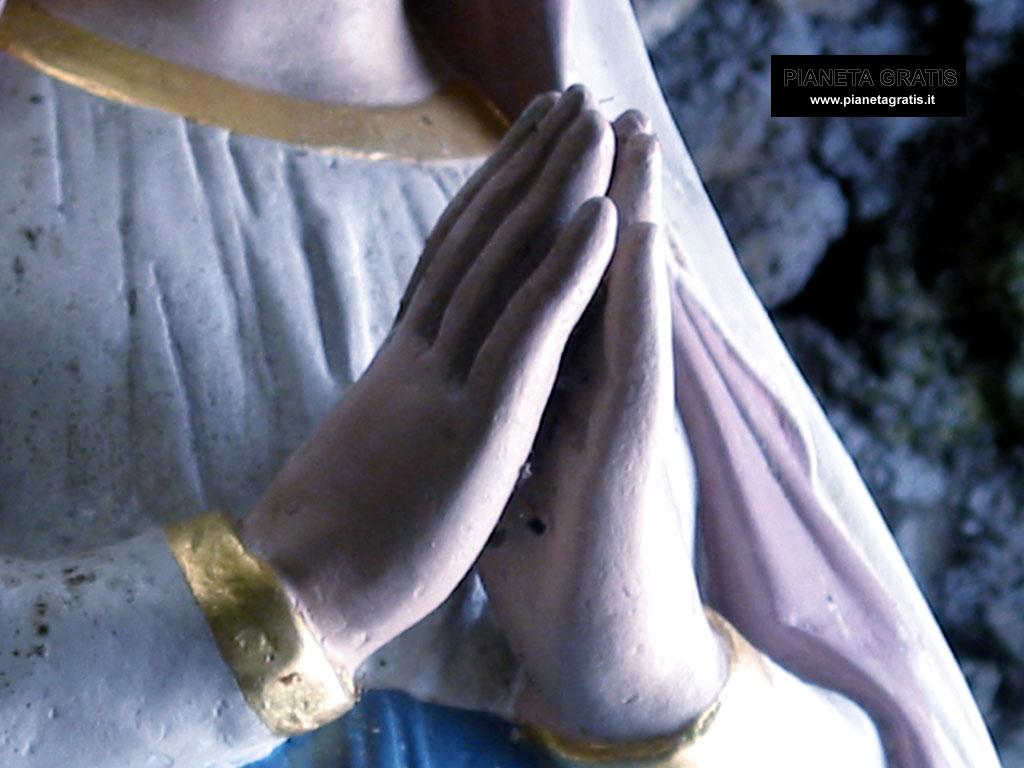 Tu sei la piena di grazia scelta fra tutte le donne, Madre di Misericordia,Porta del Cielo.
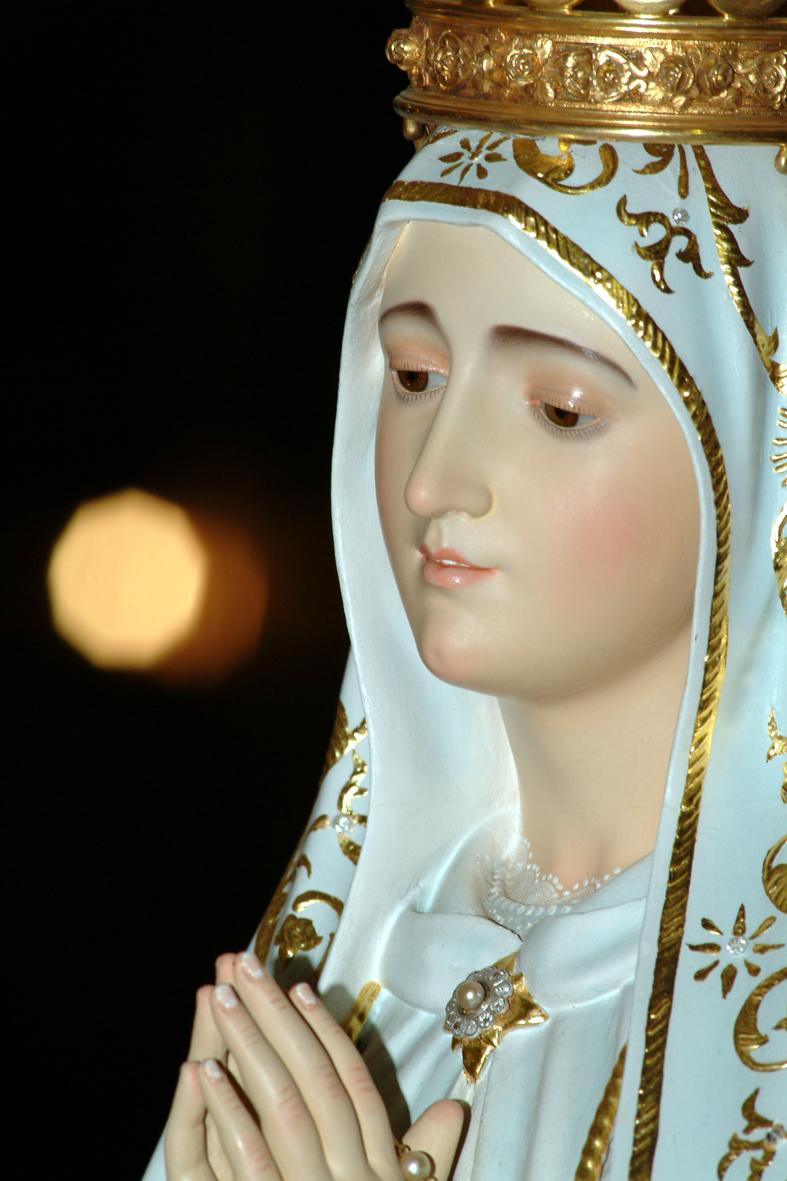 Madre della speranza,veglia sul nostro cammino,guida i nostri passiverso il Figlio Tuo, Maria!
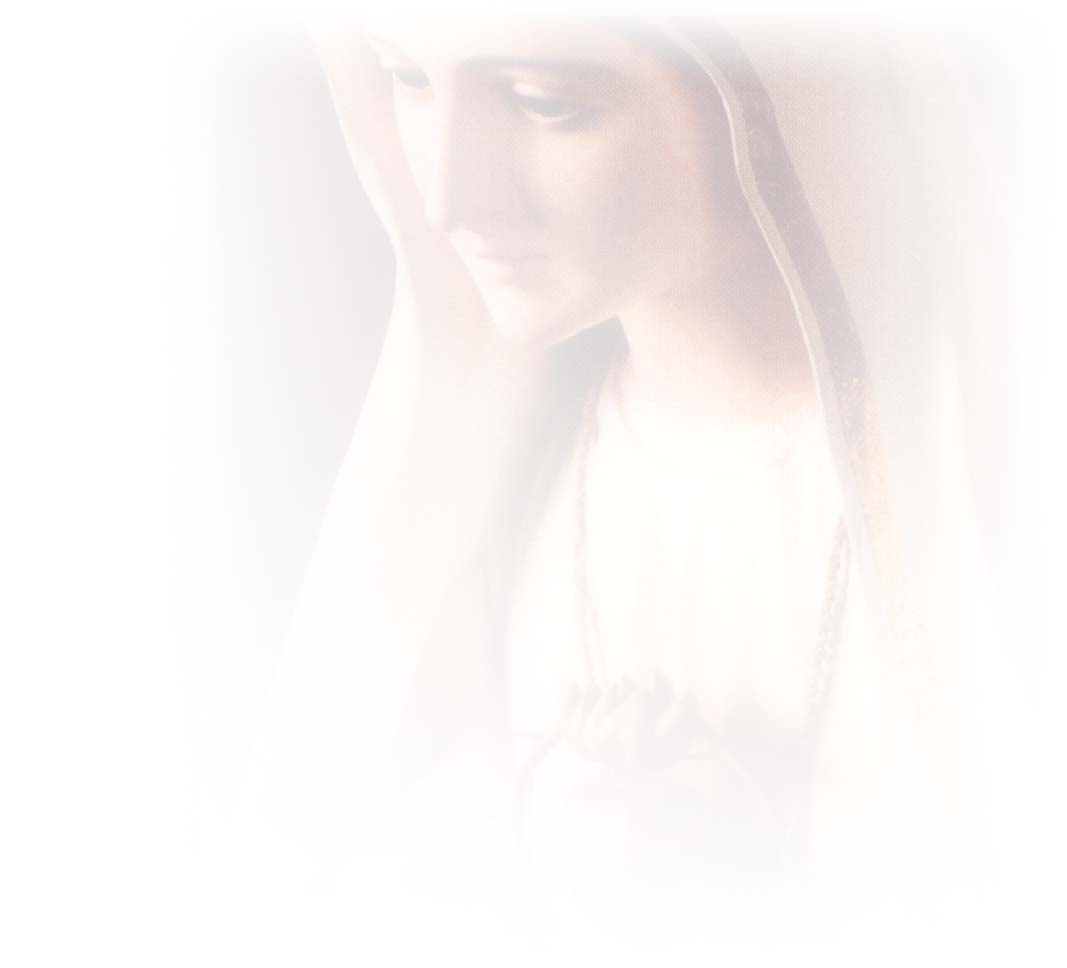 Regina della pace,proteggi il nostro mondo,prega per questa umanità, Maria,Madre della speranza.
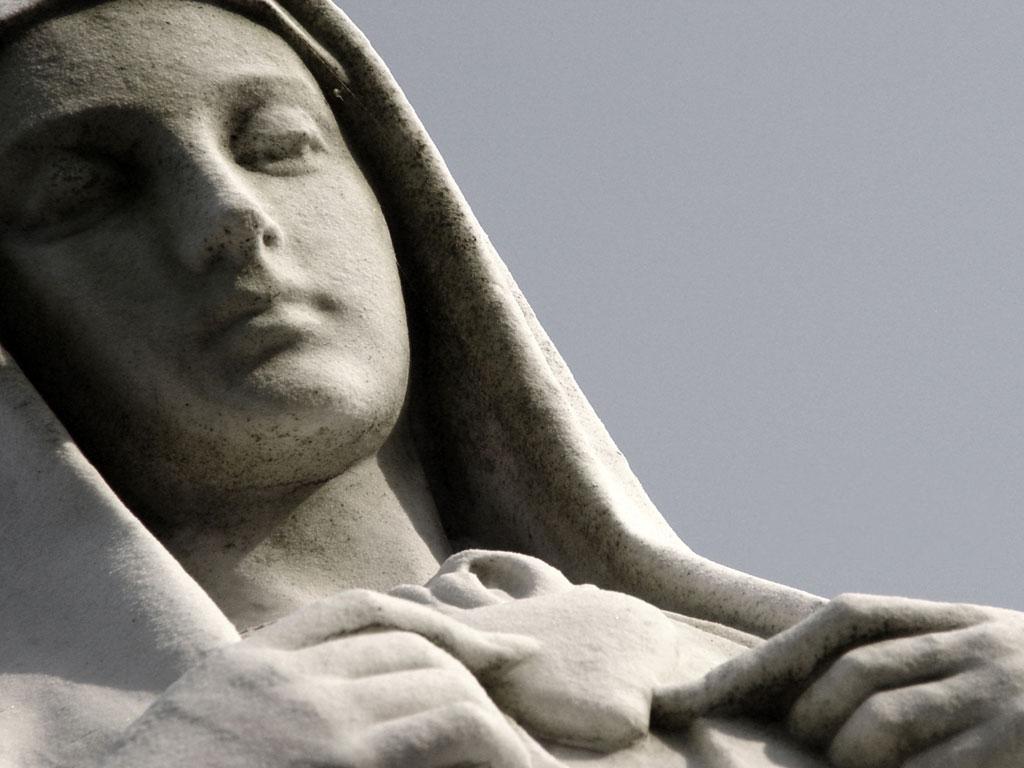 Noi che crediamo alla vita, noi che crediamo all'amore,sotto il Tuo sguardo mettiamoil nostro domani.
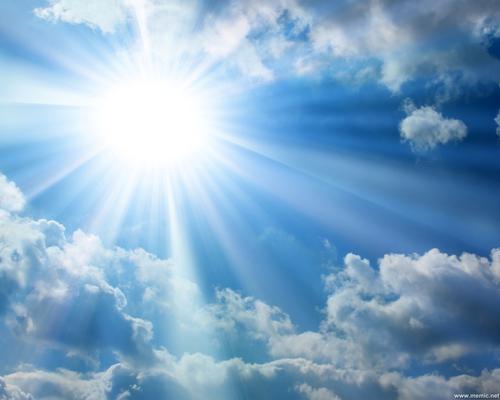 Quando la strada è più dura quando più buia è la notte, stella del giorno, risplendisul nostro sentiero.
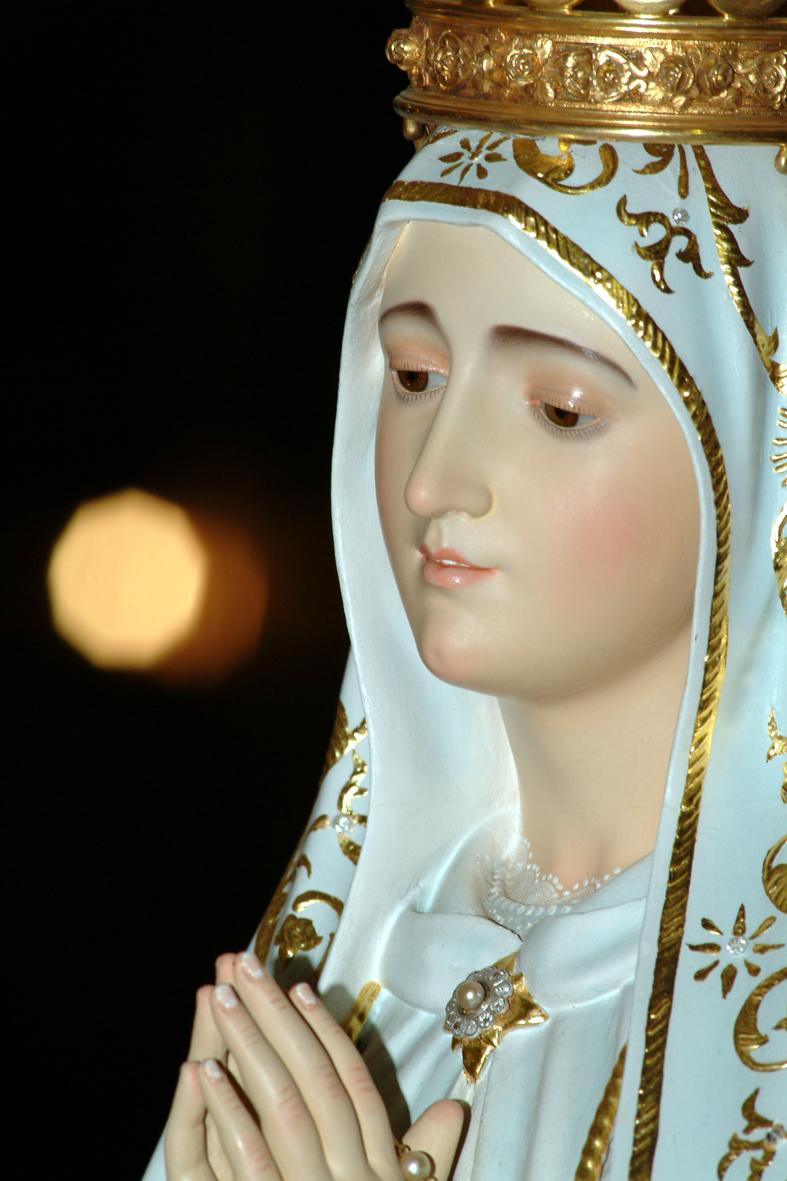 Madre della speranza,veglia sul nostro cammino,guida i nostri passiverso il Figlio Tuo, Maria!
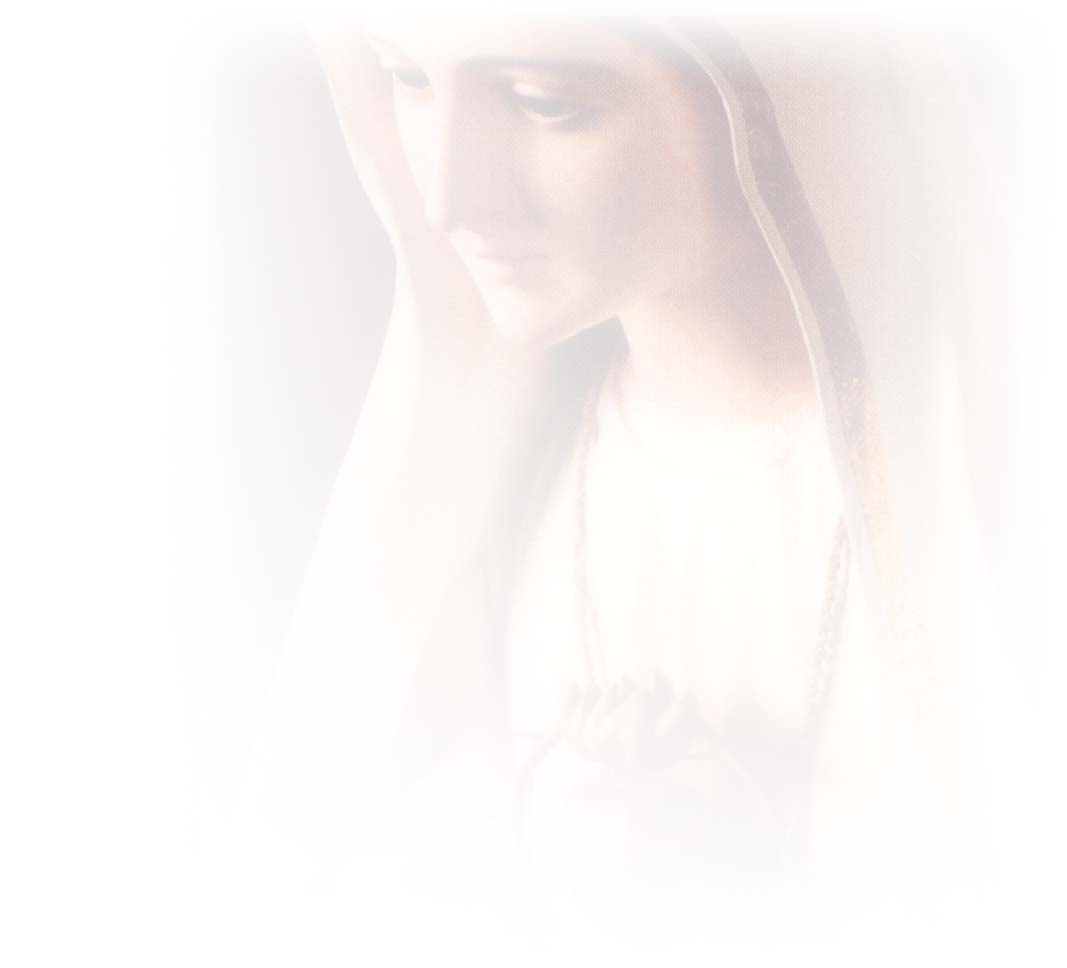 Regina della pace,proteggi il nostro mondo,prega per questa umanità, Maria,Madre della speranza.
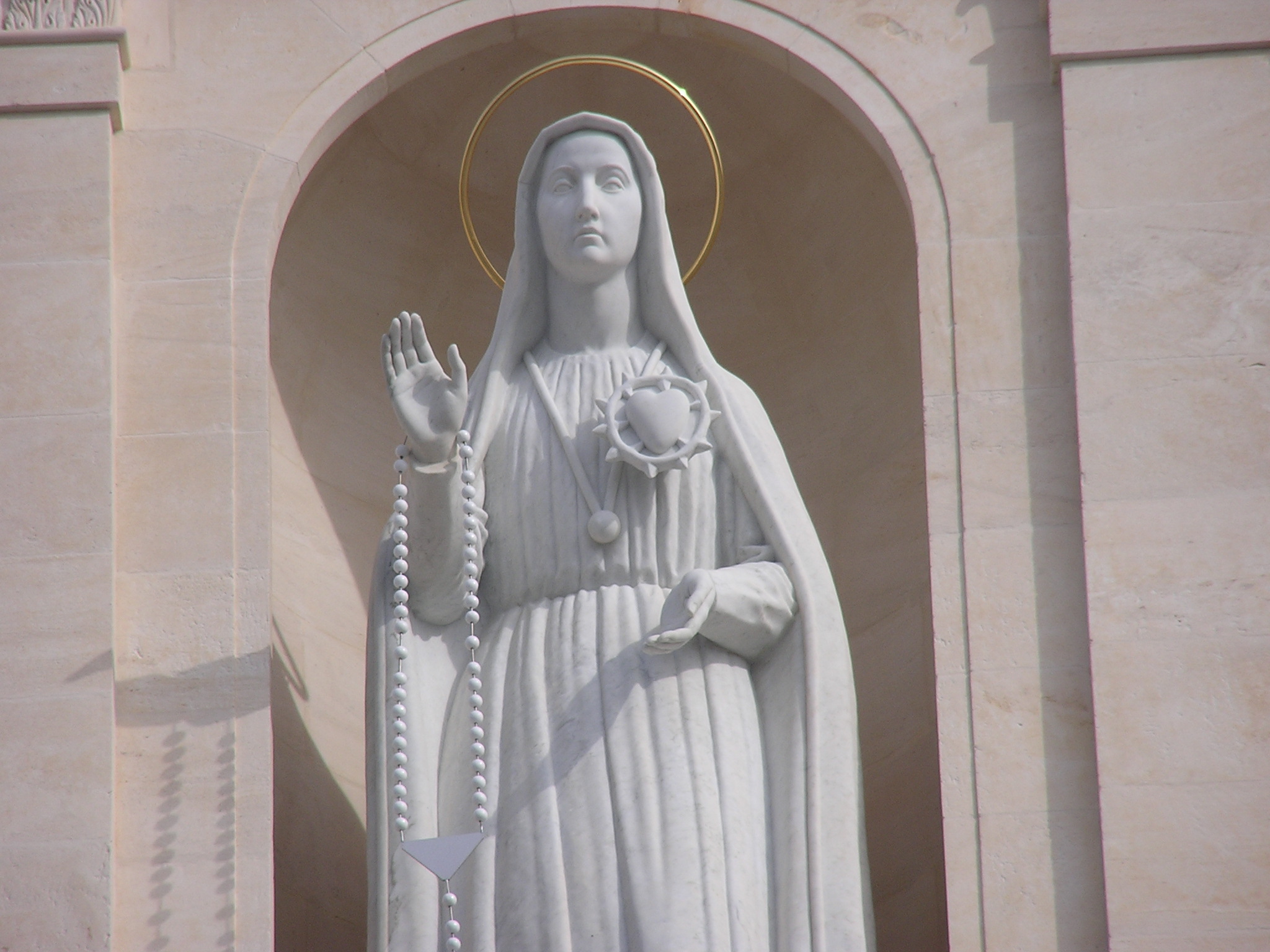 Il Signore sia con voi.
E con il tuo spirito. 

In alto i nostri cuori.
Sono rivolti al Signore. 

Rendiamo grazie al Signore nostro Dio.
È cosa buona e giusta.
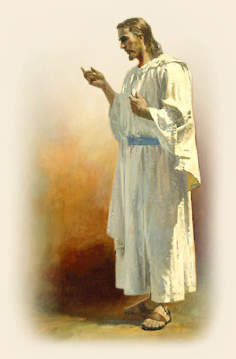 Santo, Santo, Osanna
Santo, Santo, Osanna
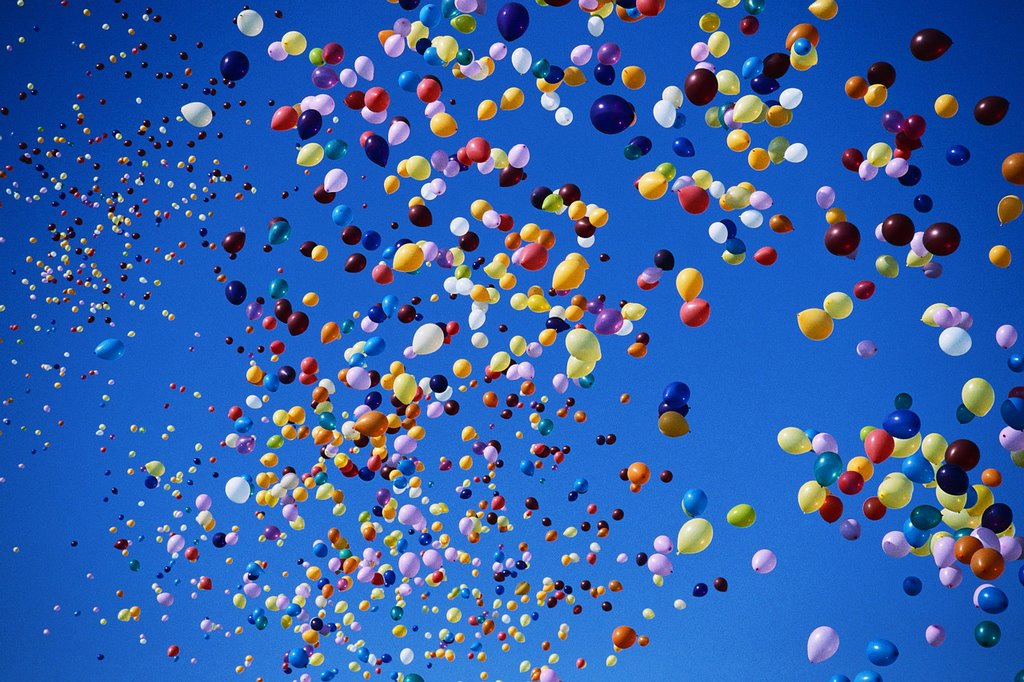 Osanna eh, Osanna eh, 
Osanna a Cristo Signor
Osanna eh, Osanna eh, 
Osanna a Cristo Signor.
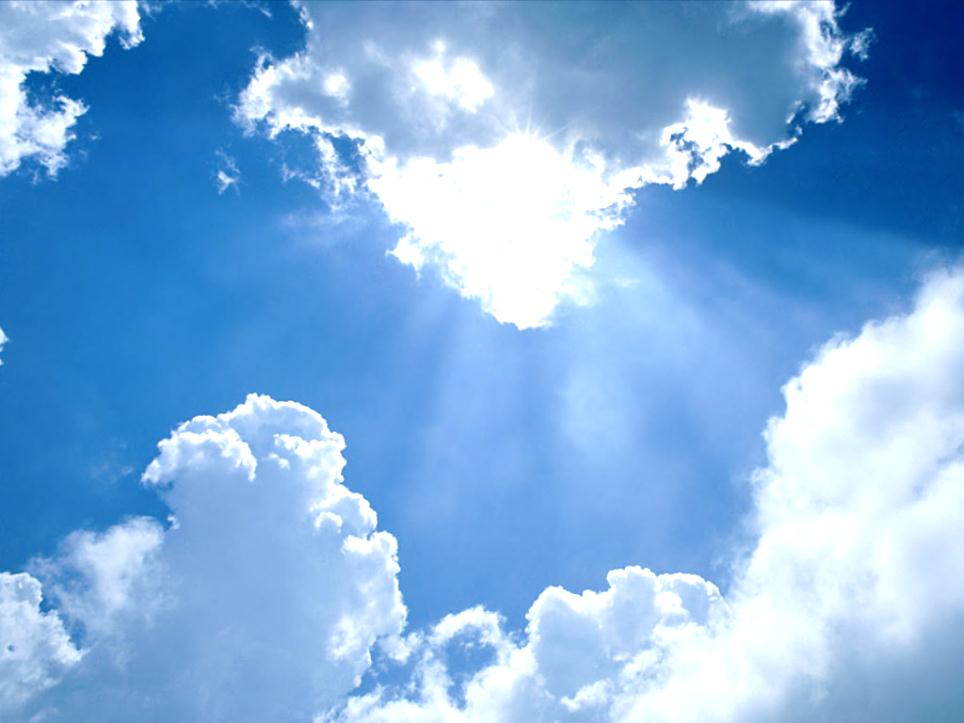 I cieli e la terra o Signore, 
sono pieni di Te
I cieli e la terra o Signore, 
sono pieni di Te
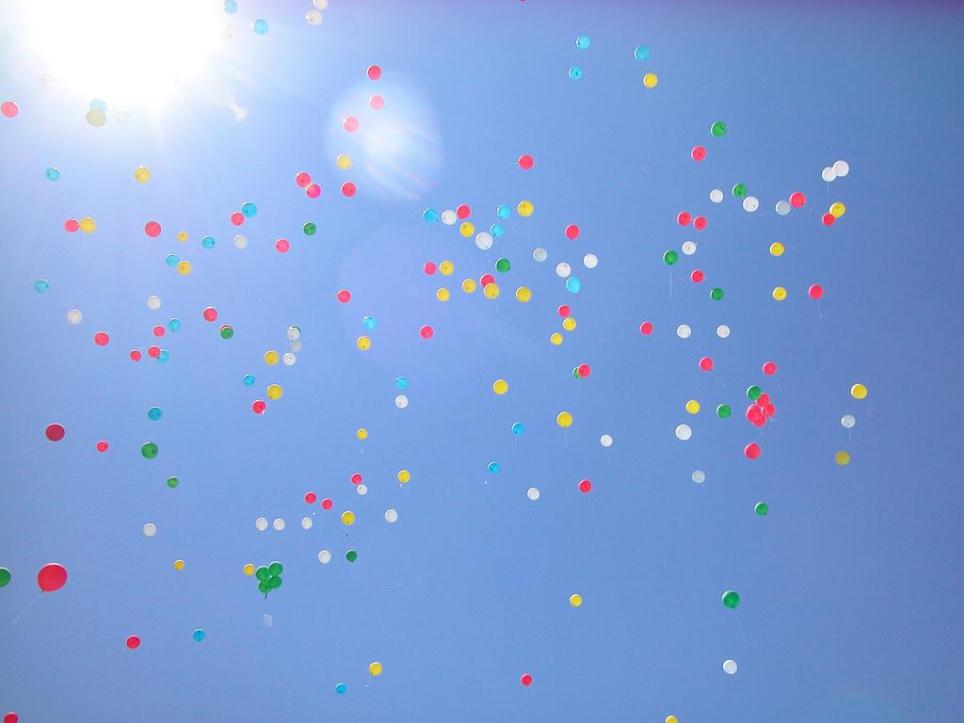 Osanna eh, Osanna eh, 
Osanna a Cristo Signor
Osanna eh, Osanna eh, 
Osanna a Cristo Signor.
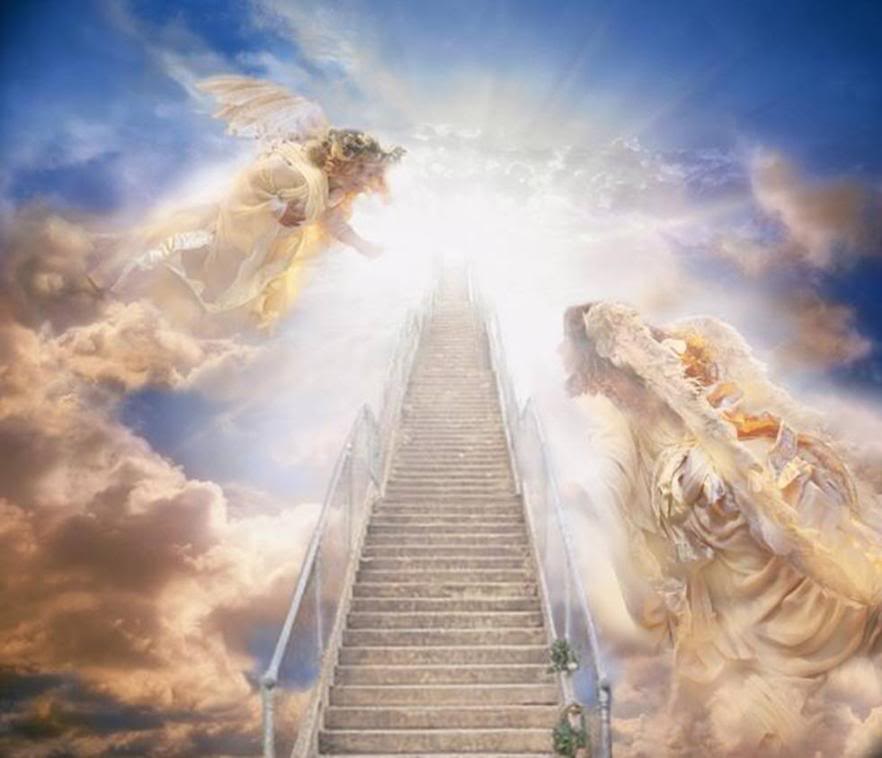 Benedetto colui che viene, 
nel nome del Signor 
Benedetto colui che viene, 
nel nome del Signor
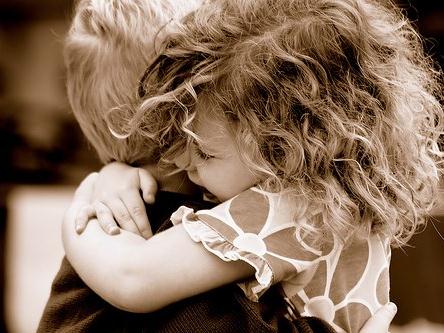 Osanna eh, Osanna eh, 
Osanna a Cristo Signor
Osanna eh, Osanna eh, 
Osanna a Cristo Signor.
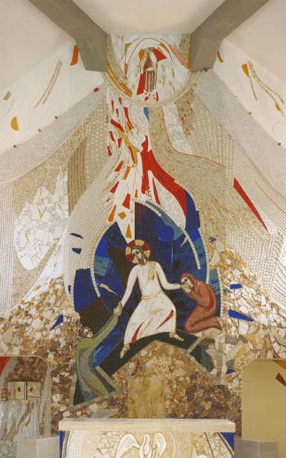 Mistero della fede.

Annunziamo la tua morte, Signore, 
proclamiamo la tua risurrezione, 
nell'attesa della tua venuta.
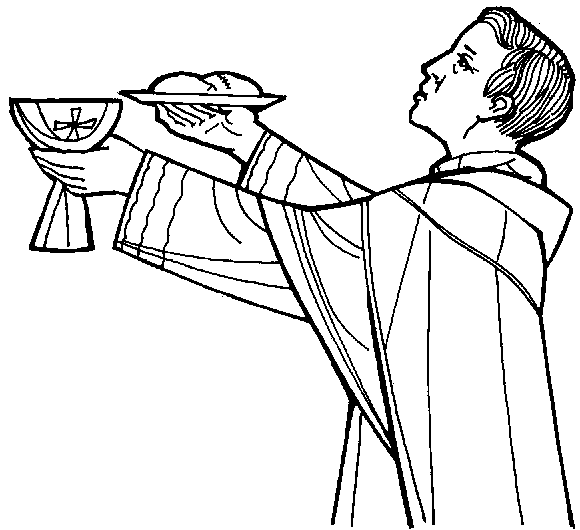 Per Cristo, 
con Cristo 
e in Cristo, 
a te, Dio Padre onnipotente, 
nell'unità dello Spirito Santo, 
ogni onore e gloria 
per tutti i secoli dei secoli.
Amen.
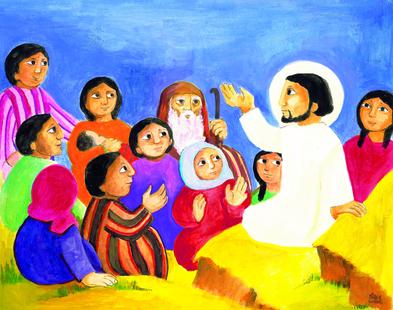 Padre nostro, che sei nei cieli, 
sia santificato il tuo nome, 
venga il tuo regno, 
sia fatta la tua volontà, 
come in cielo così in terra. 
Dacci oggi il nostro pane quotidiano, 
e rimetti a noi i nostri debiti 
come noi li rimettiamo 
ai nostri debitori, 
e non ci indurre in tentazione, 
ma liberaci dal male.
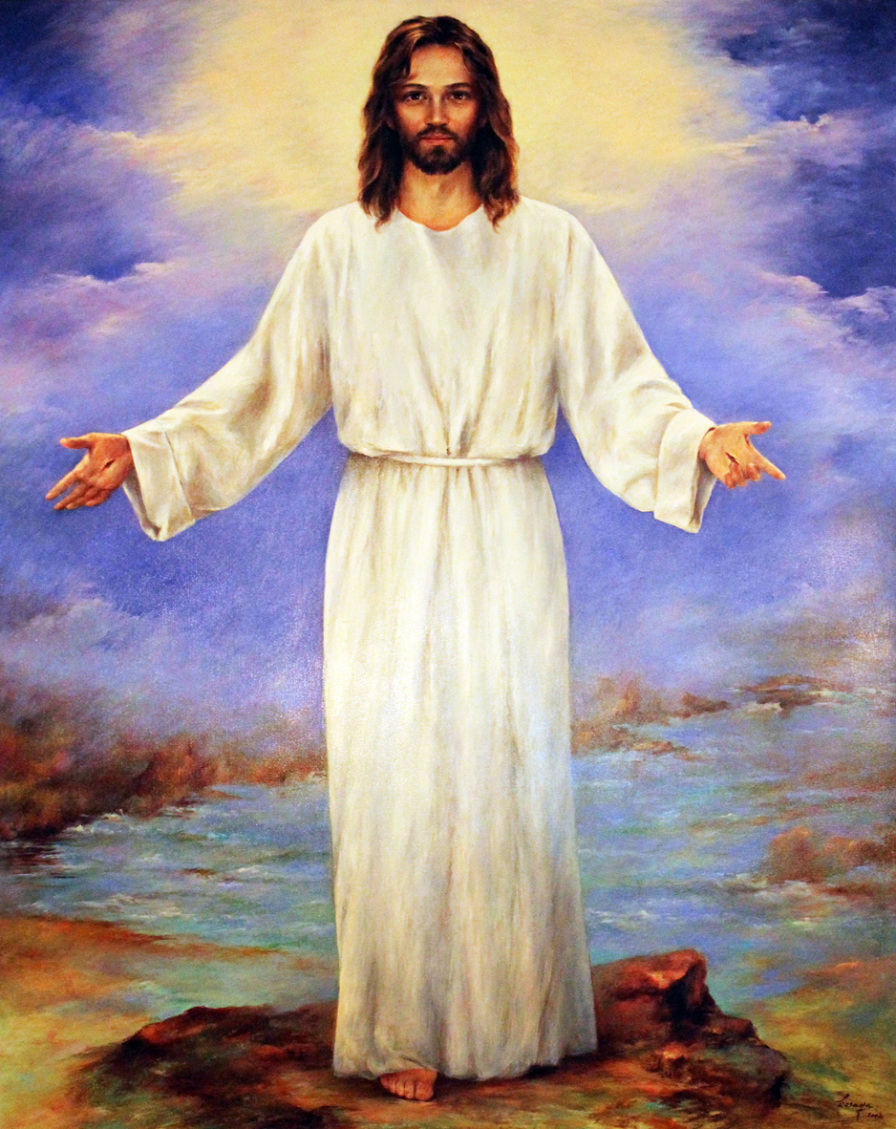 Tuo è il regno,
tua la potenza 
e la gloria nei secoli.
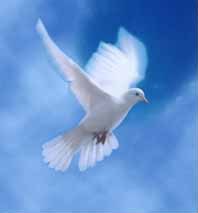 La 
    pace 
    viene 
dall'alto
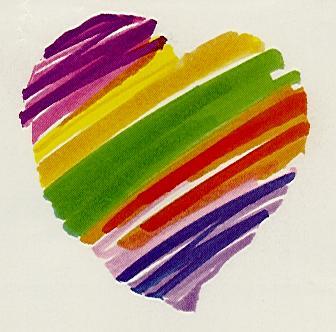 entra 
nel 
cuore,
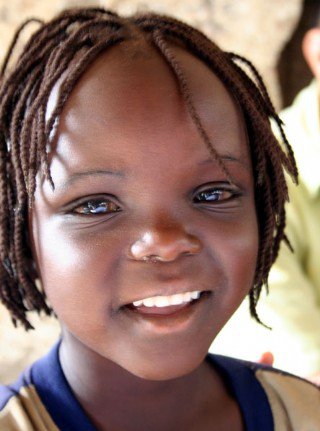 si 
vede 
sul 
volto
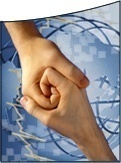 Ora 
  ti 
  stringo 
la mano
non sono più solo
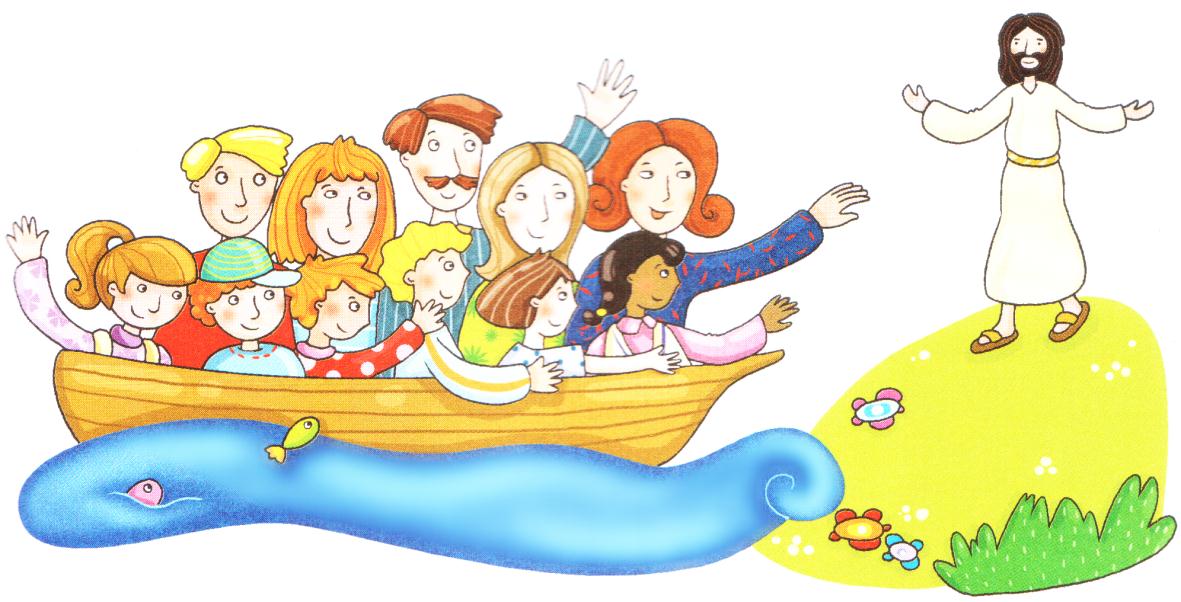 non sei più lontano
Questa amicizia
attorno al Signore
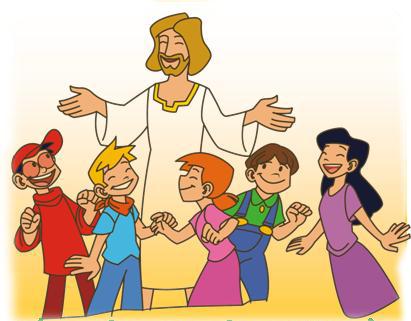 è troppo grande
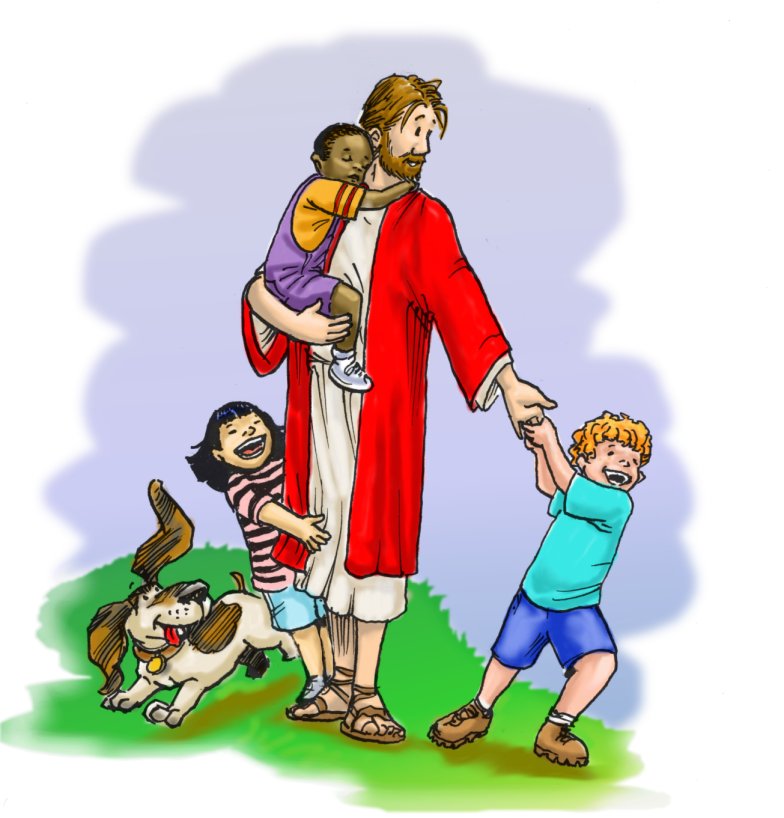 non può finire.
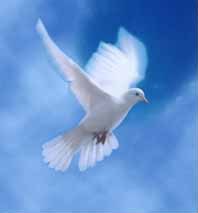 La 
    pace 
    viene 
dall'alto
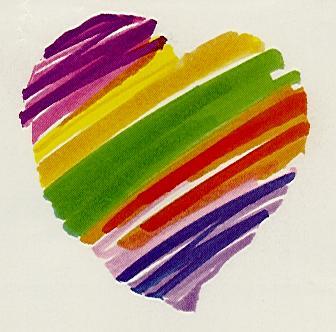 entra 
nel 
cuore,
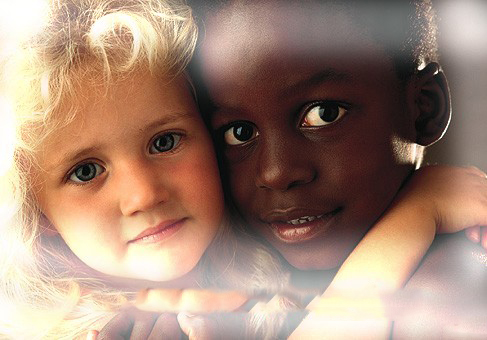 si vede sul volto
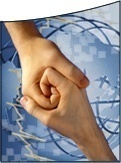 Ora 
  ti 
  stringo 
la mano
non sono più solo
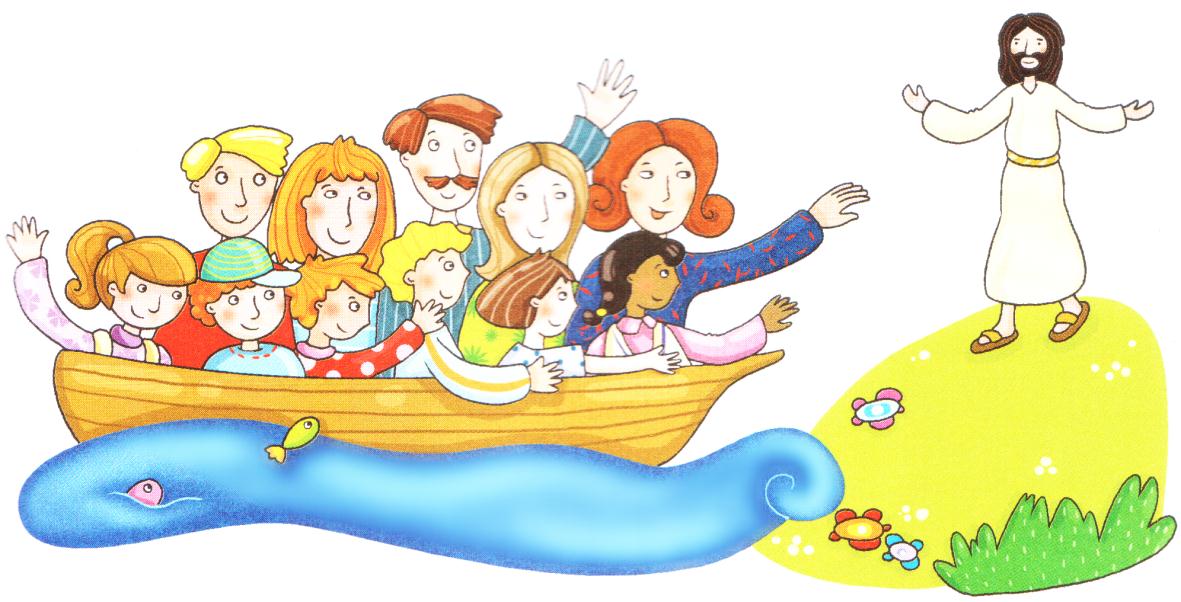 non sei più lontano
Agnello di Dio, 
che togli i peccati del mondo, 
abbi pietà di noi.
Agnello di Dio, 
che togli i peccati del mondo, 
abbi pietà di noi.
Agnello di Dio, 
che togli i peccati del mondo, 
dona a noi la pace.
Beati gli invitati 
alla Cena del Signore. 
Ecco l’agnello di Dio, 
che toglie i peccati del mondo.

O Signore, non son degno 
di partecipare alla tua mensa:
ma di’ soltanto una parola 
e io sarò salvato.
Voglio cantare
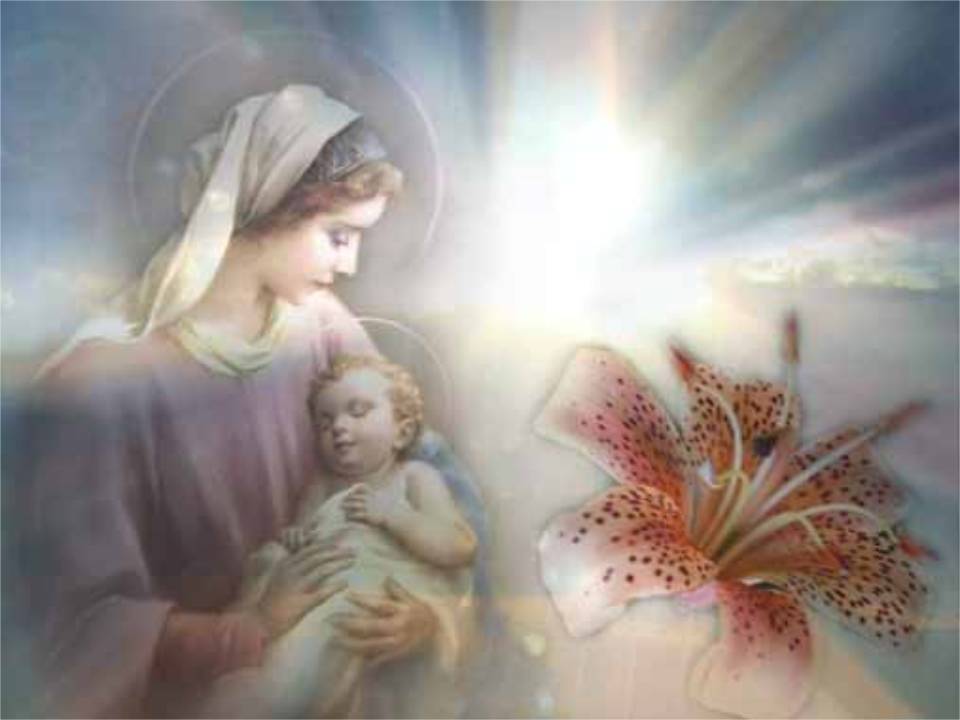 Voglio cantare 
di gioia 
al Signore,
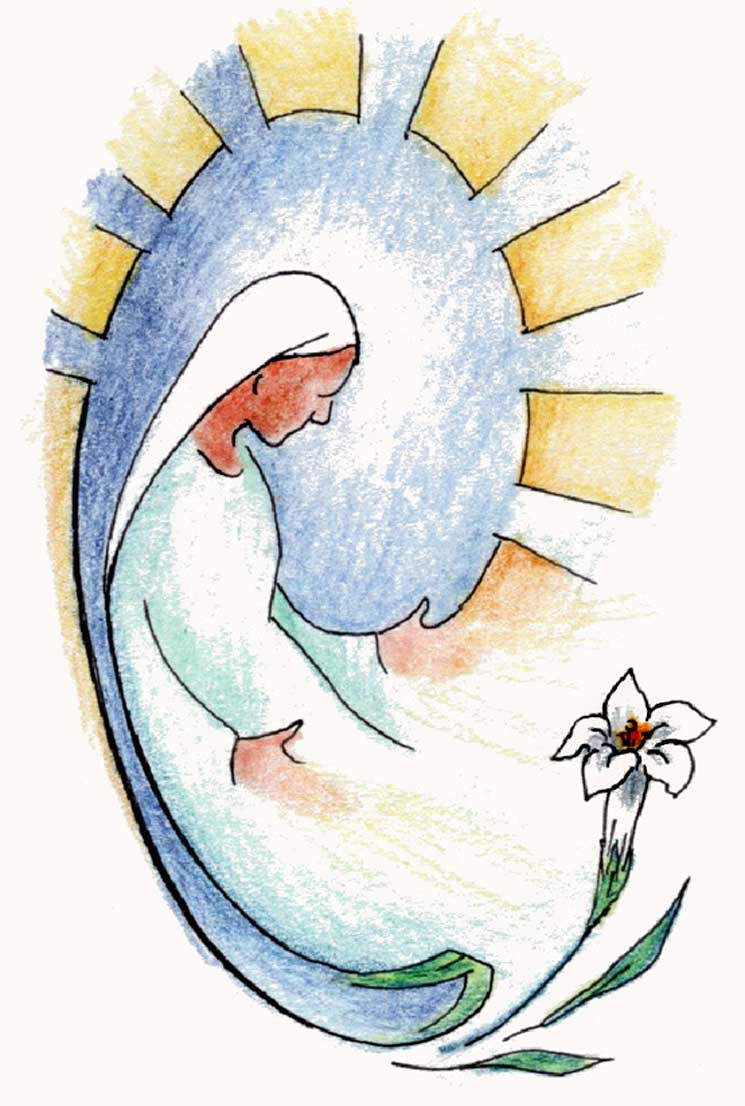 esulta il mio spirito in lui.
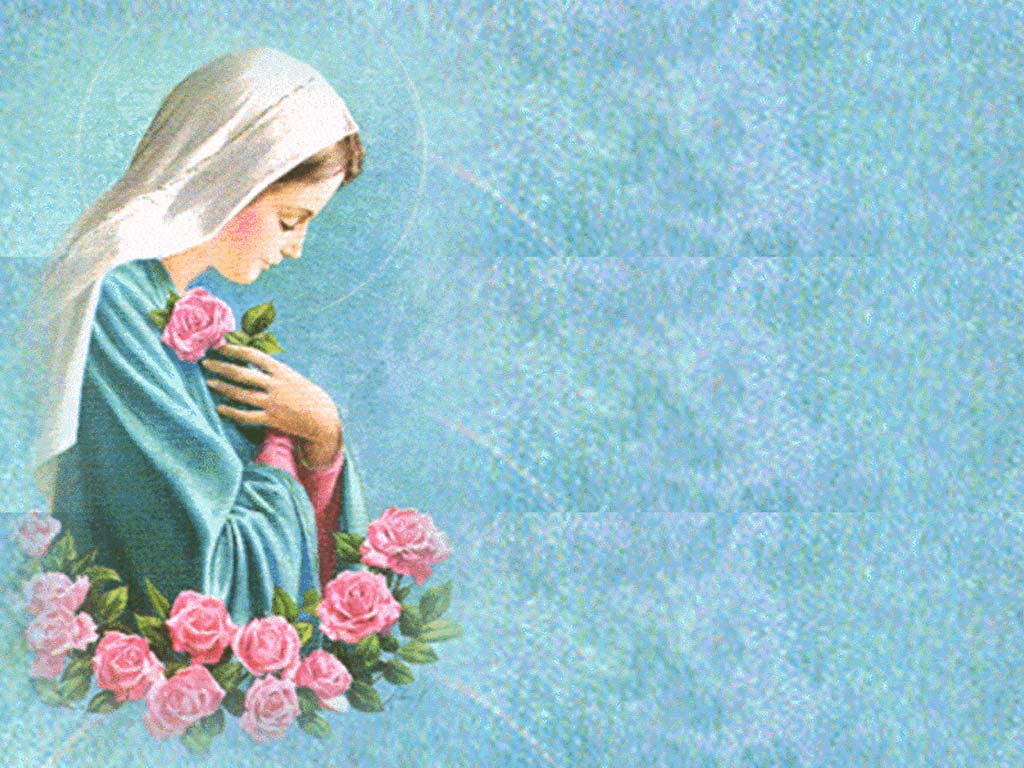 Dalla 
miseria 
lui 
mi 
ha 
riscattata
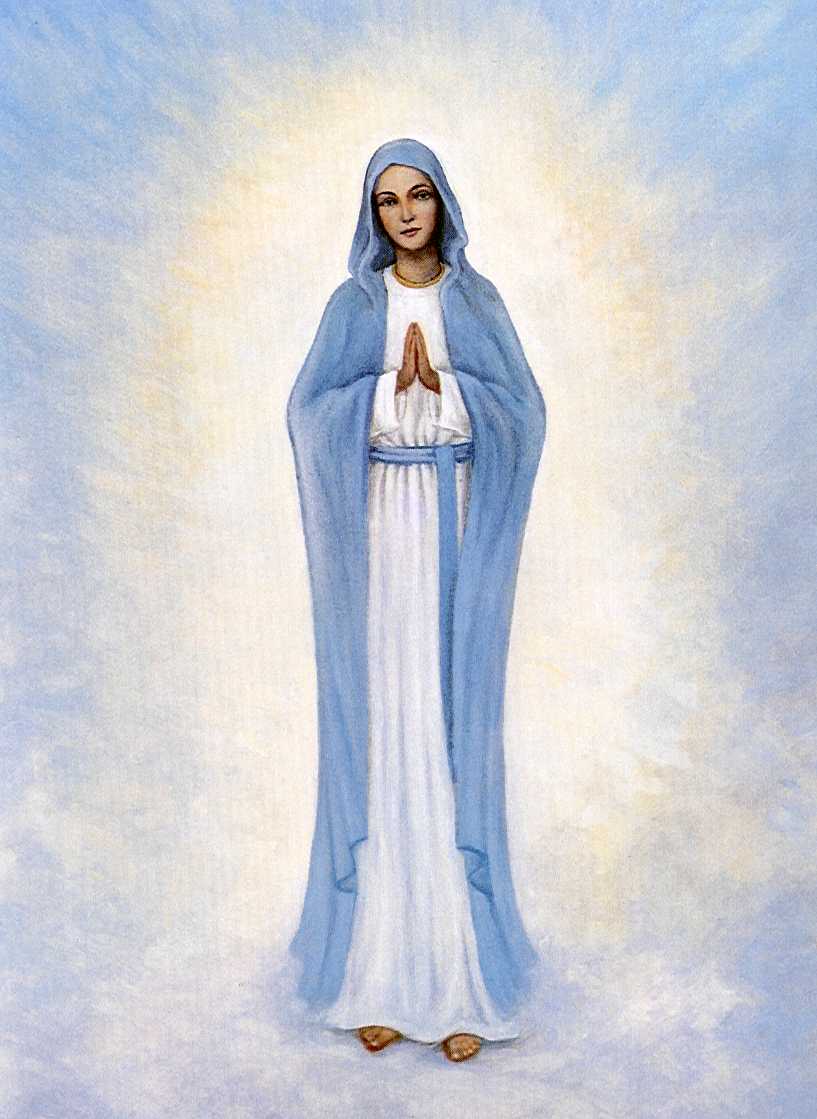 e grande è 
il suo amore per me.
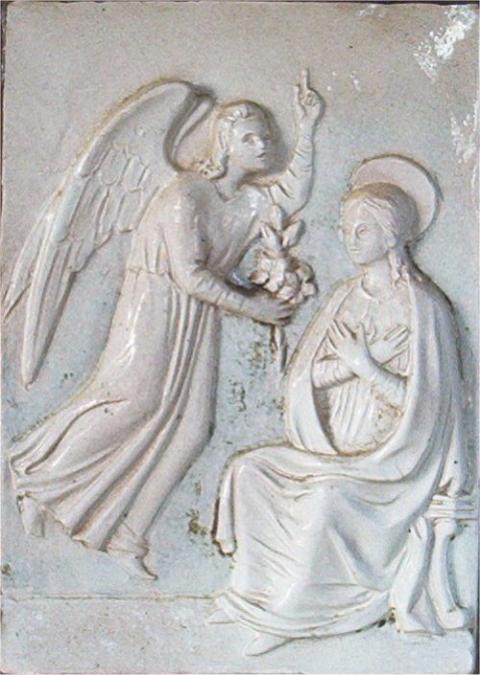 Egli è potente; 
ha fatto in me 
cose grandi 
e santo è il suo nome 
per sempre. 
Ha messo in opera 
tutta la sua potenza; 
abbatte il cuore dei superbi.
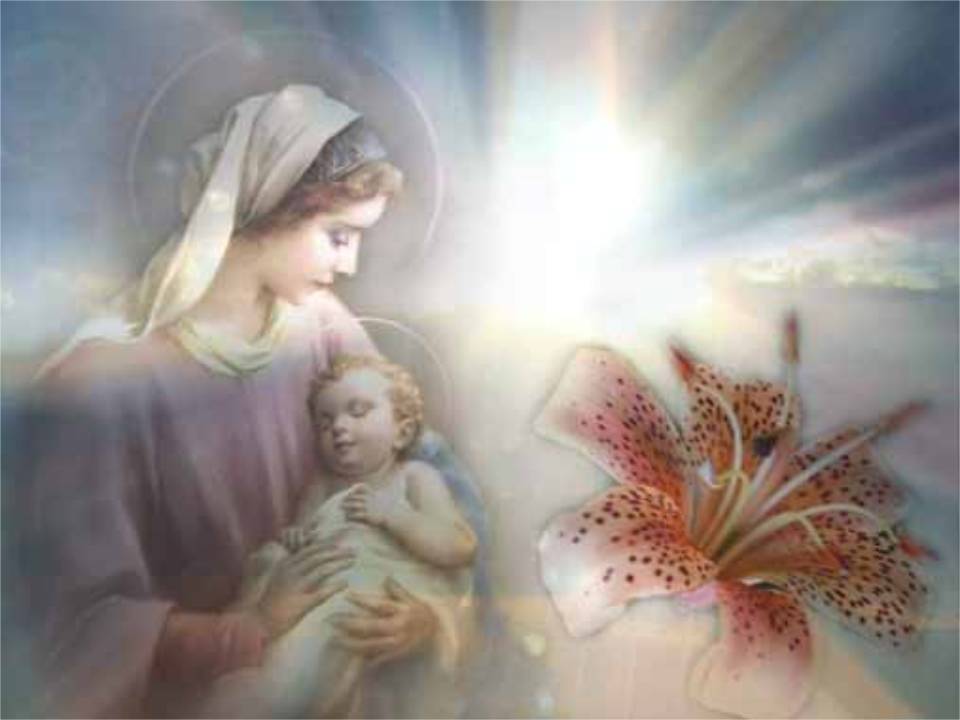 Voglio cantare 
di gioia 
al Signore,
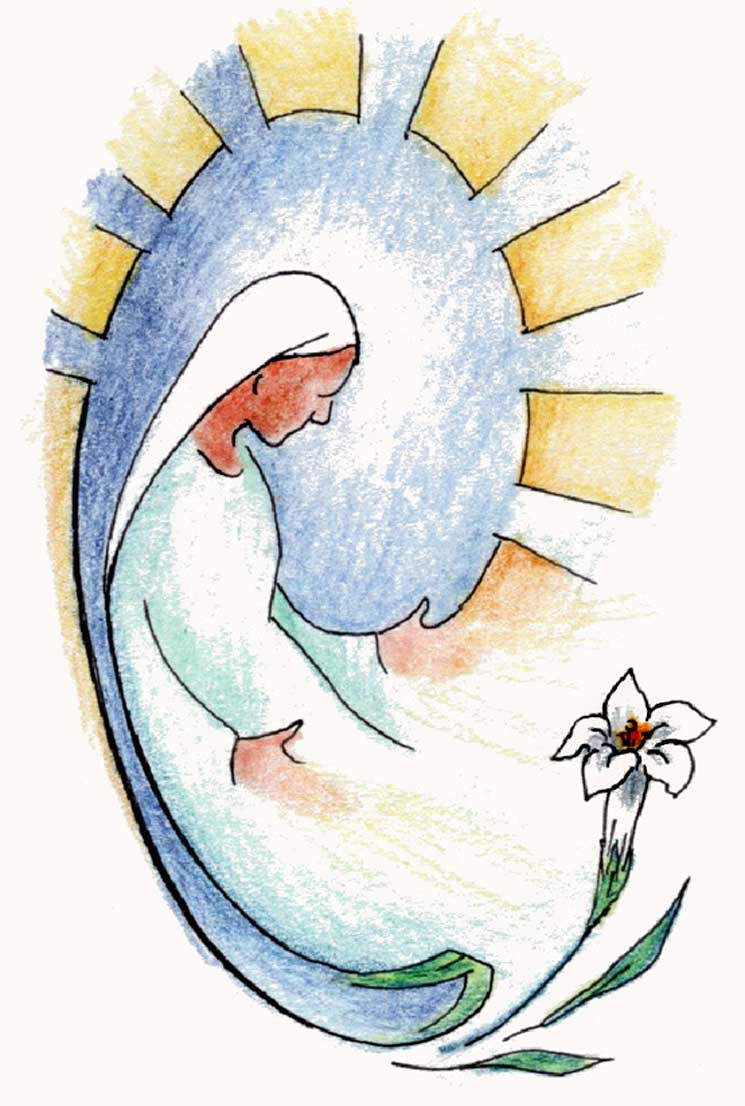 esulta il mio spirito in lui.
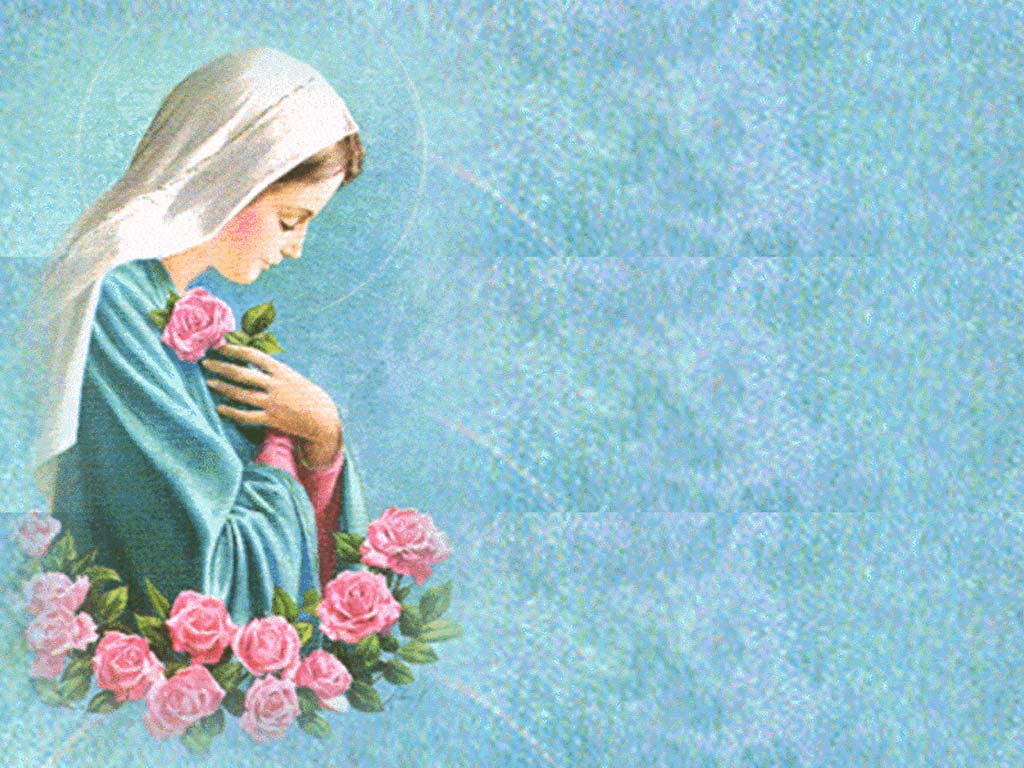 Dalla 
miseria 
lui 
mi 
ha 
riscattata
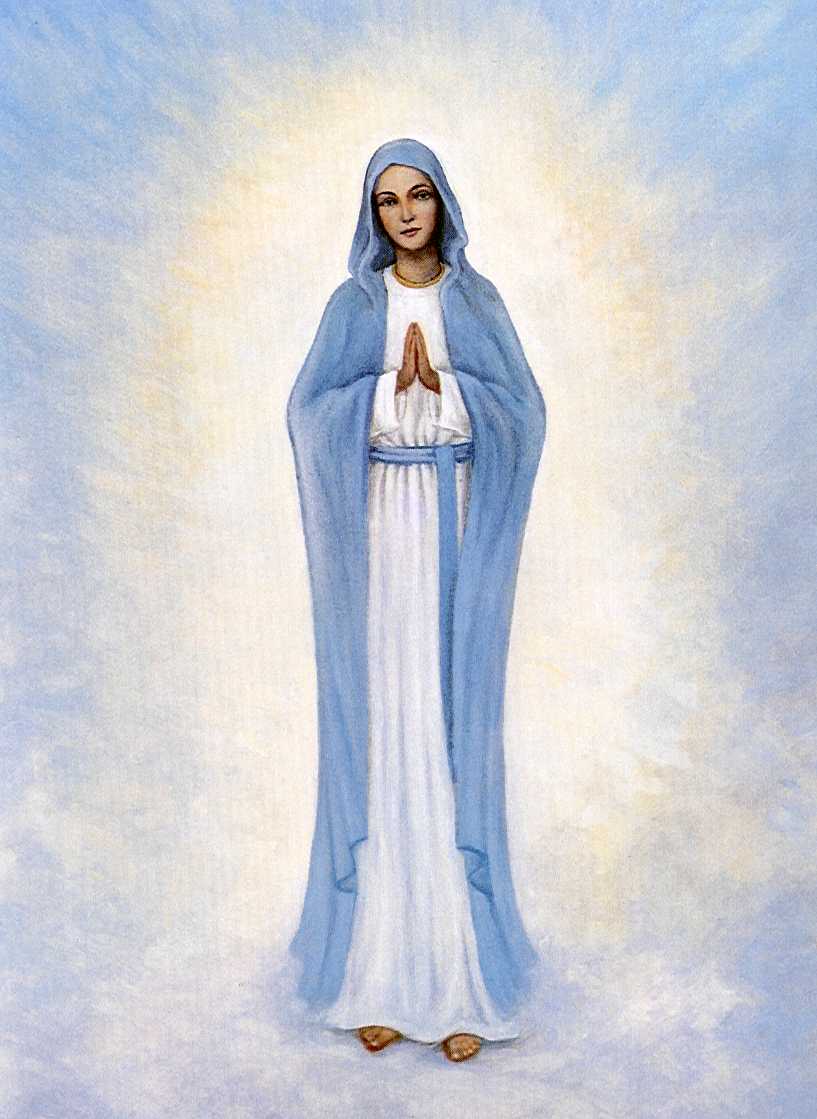 e grande è 
il suo amore per me.
O Dio, nostro Padre, concedi a noi, che in questo sacramento abbiamo annunziato la morte e risurrezione del tuo Figlio, di essere sempre uniti alla sua passione per condividere la gioia immensa del tuo regno. Per Cristo nostro Signore. 			
						Amen.
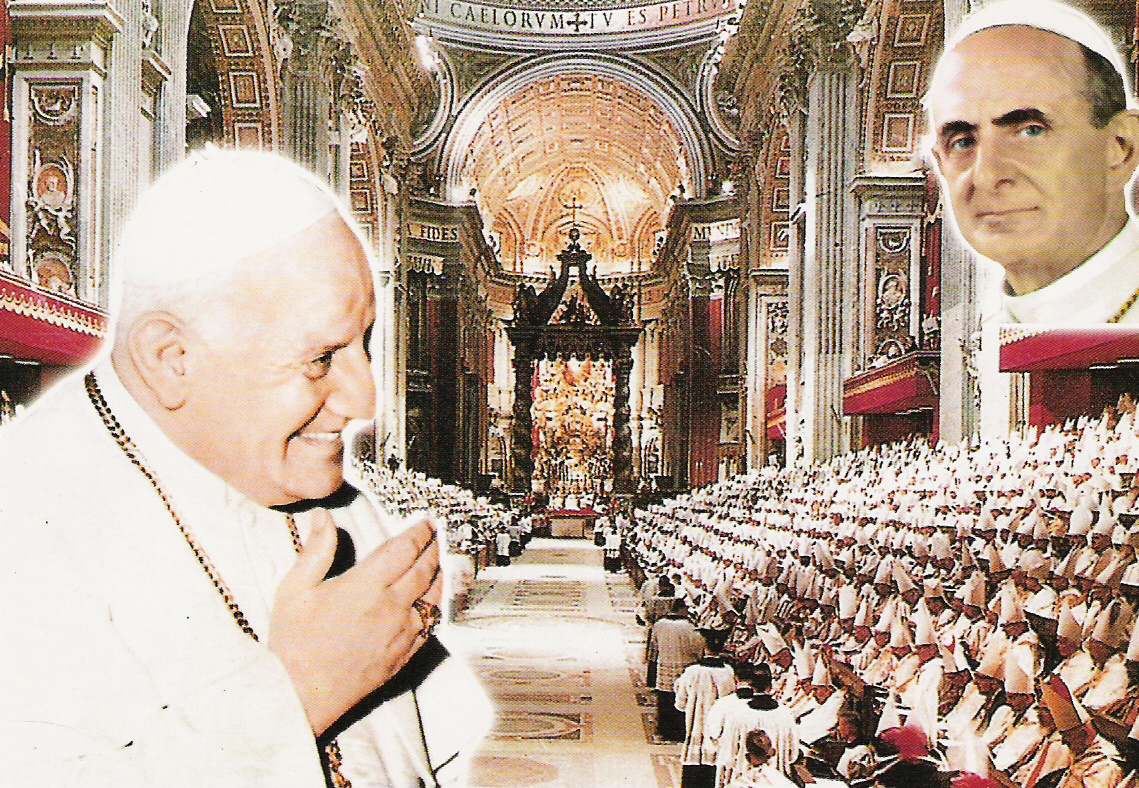 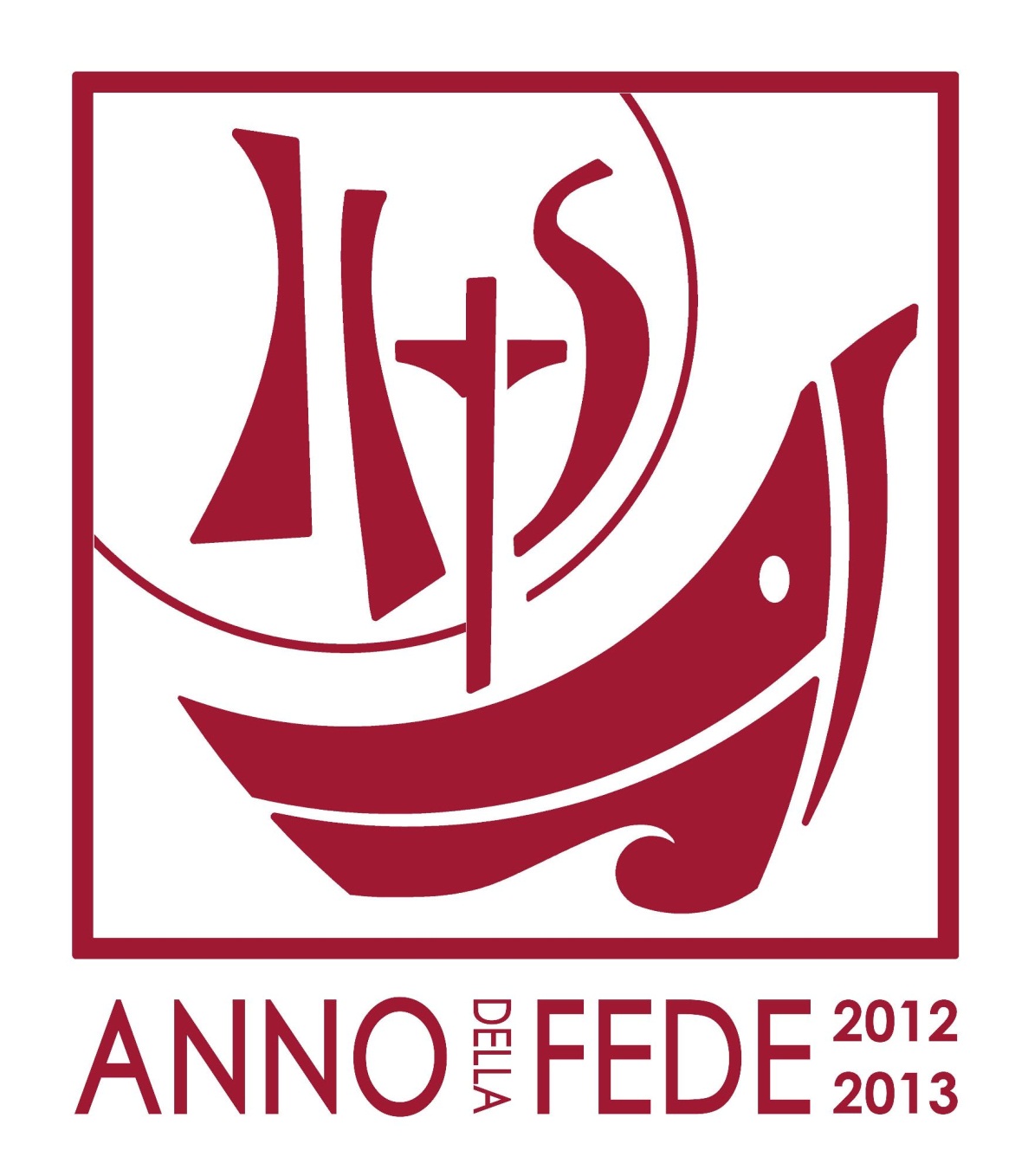 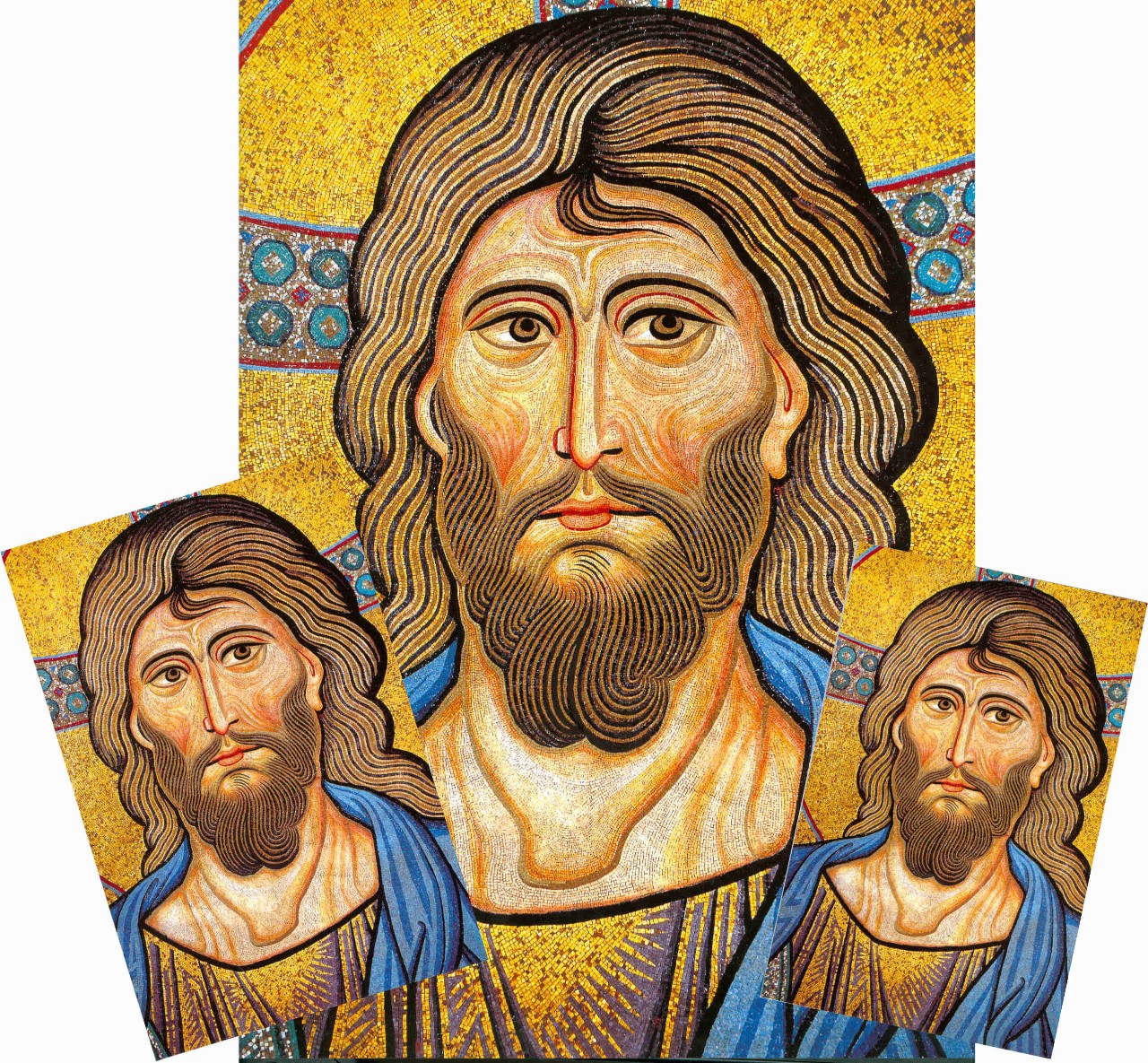 Il Signore sia con voi.
E con il tuo spirito. 

Vi benedica Dio onnipotente 
Padre e Figlio e Spirito Santo.		
Amen. 

Nel nome del Signore: andate in pace.
Rendiamo grazie a Dio.
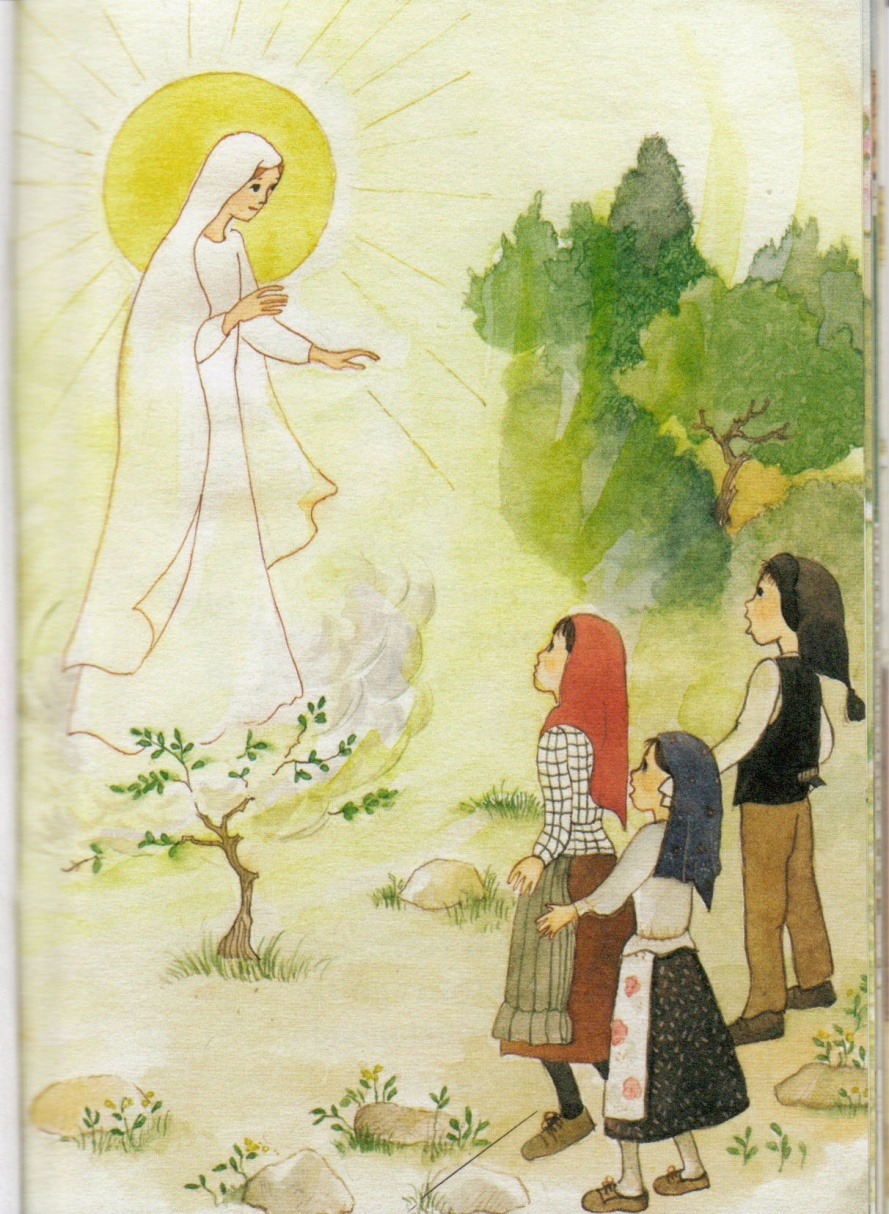 Il 13 maggio apparve Maria a tre pastorelli in Cova d’Iria.
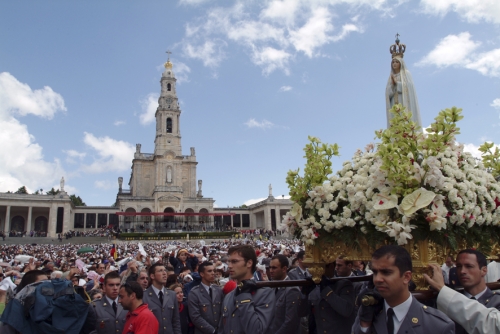 Ave, ave, ave, Maria!
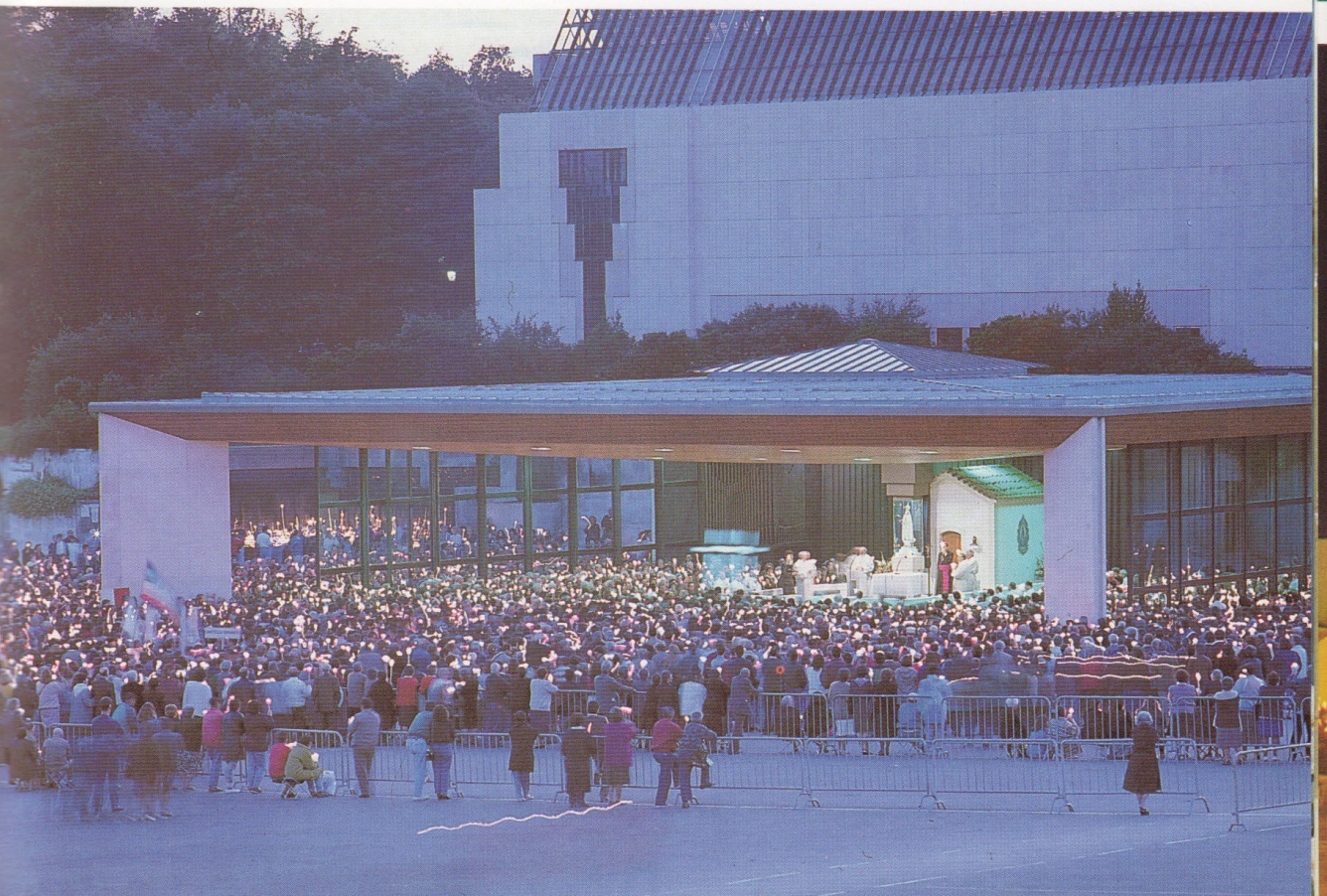 Ave, ave, ave, Maria!
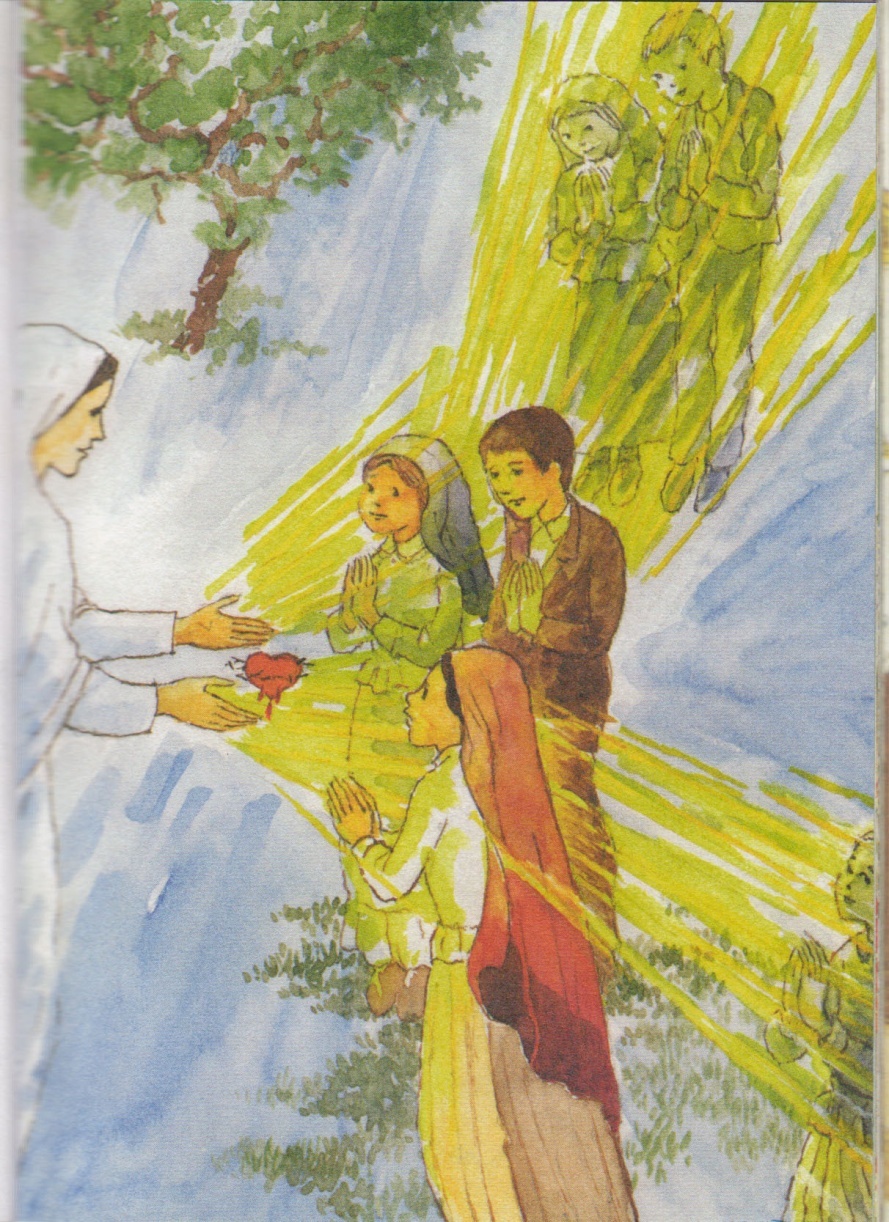 Splendente 
di luce 
veniva Maria: 
il volto 
suo bello 
un sole 
apparia.
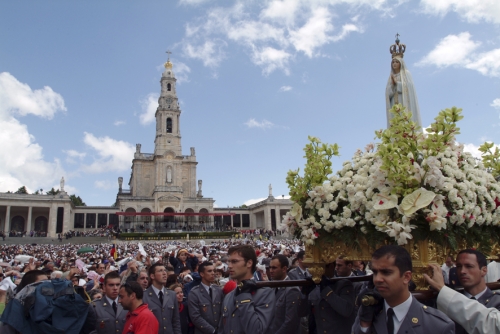 Ave, ave, ave, Maria!
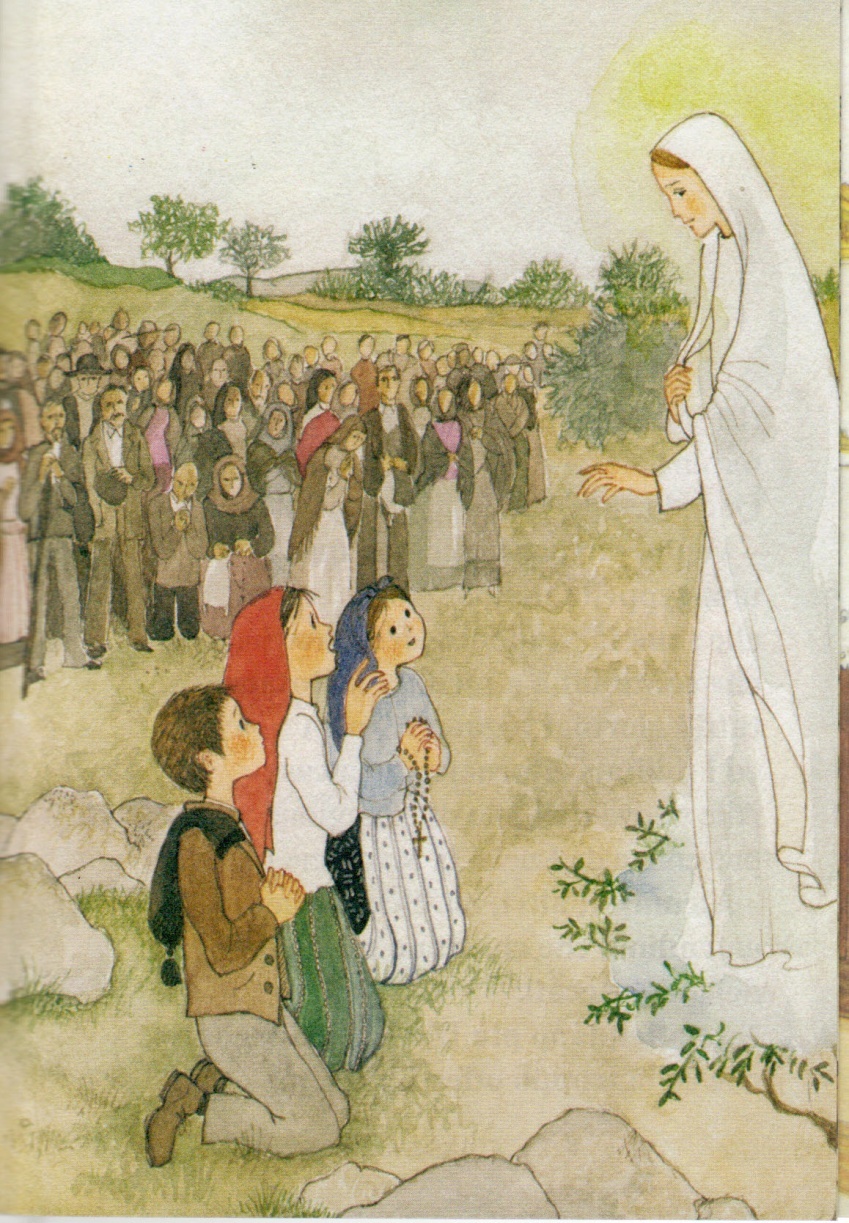 Dal cielo 
è discesa 
a chieder preghiera 
pei gran 
peccatori, 
con fede 
sincera.
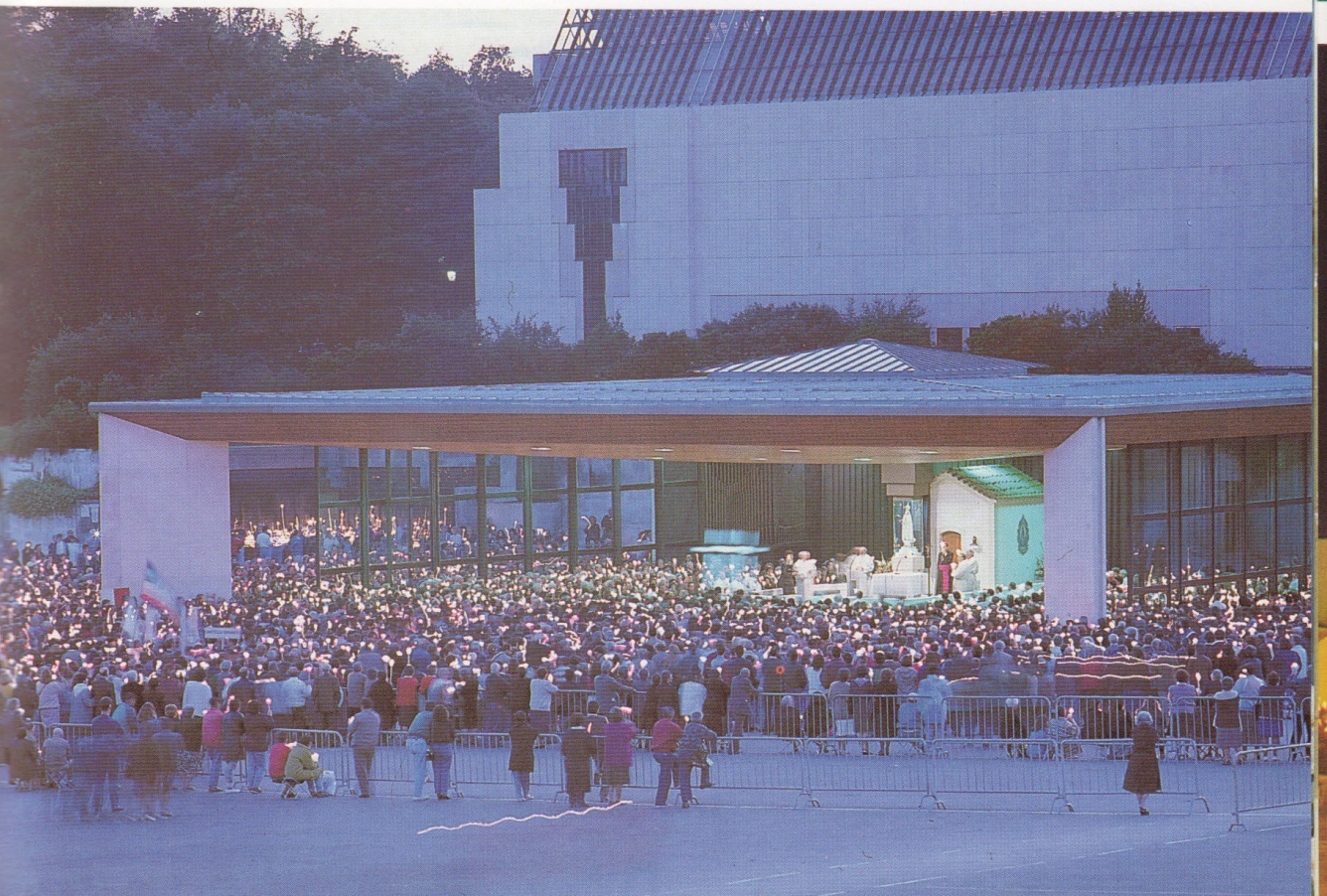 Ave, ave, ave, Maria!
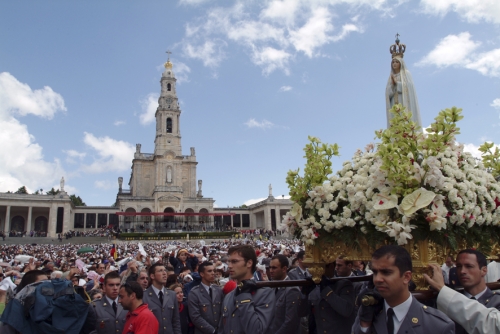 Ave, ave, ave, Maria!
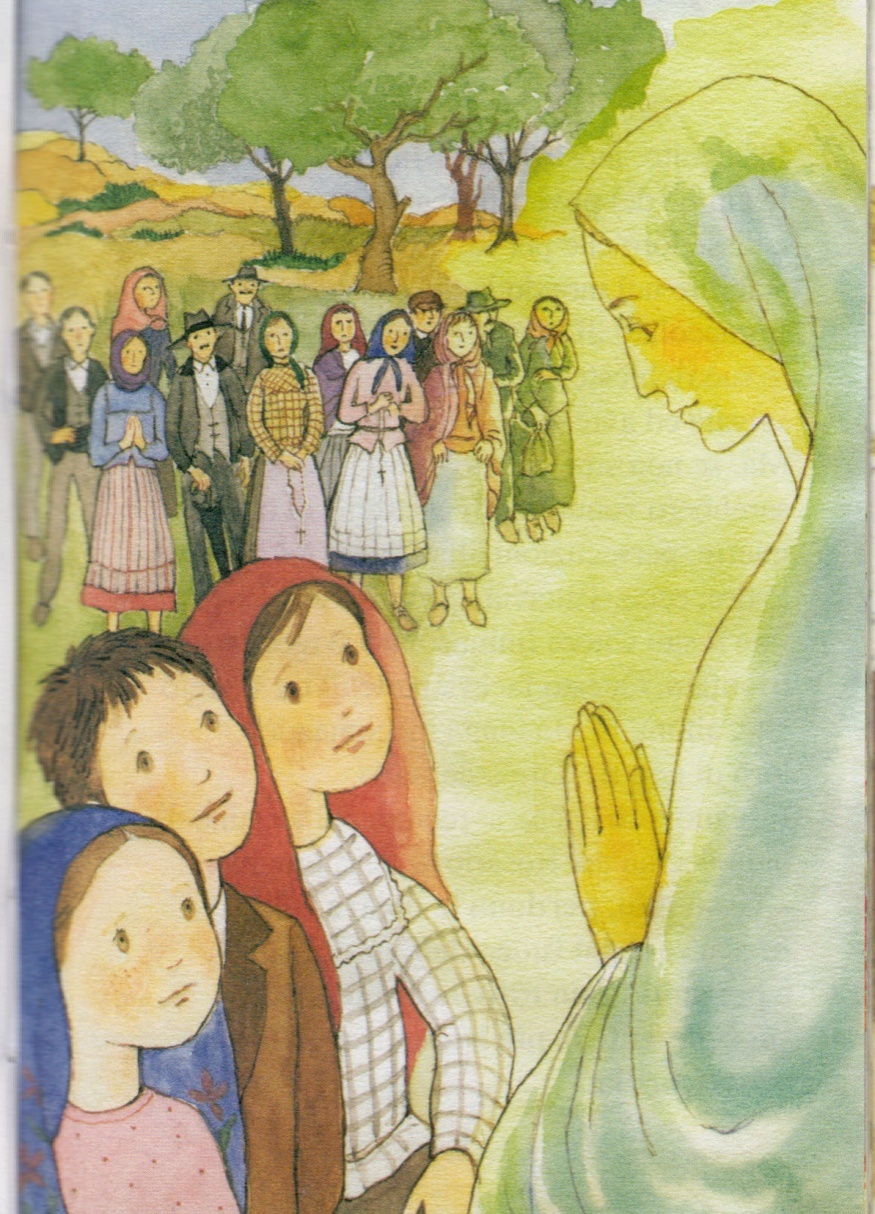 O madre pietosa, 
la stella 
sei tu 
che al cielo 
ci guidi, 
ci guidi 
a Gesù.
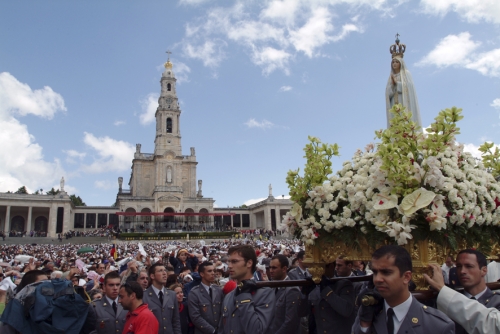 Ave, ave, ave, Maria!
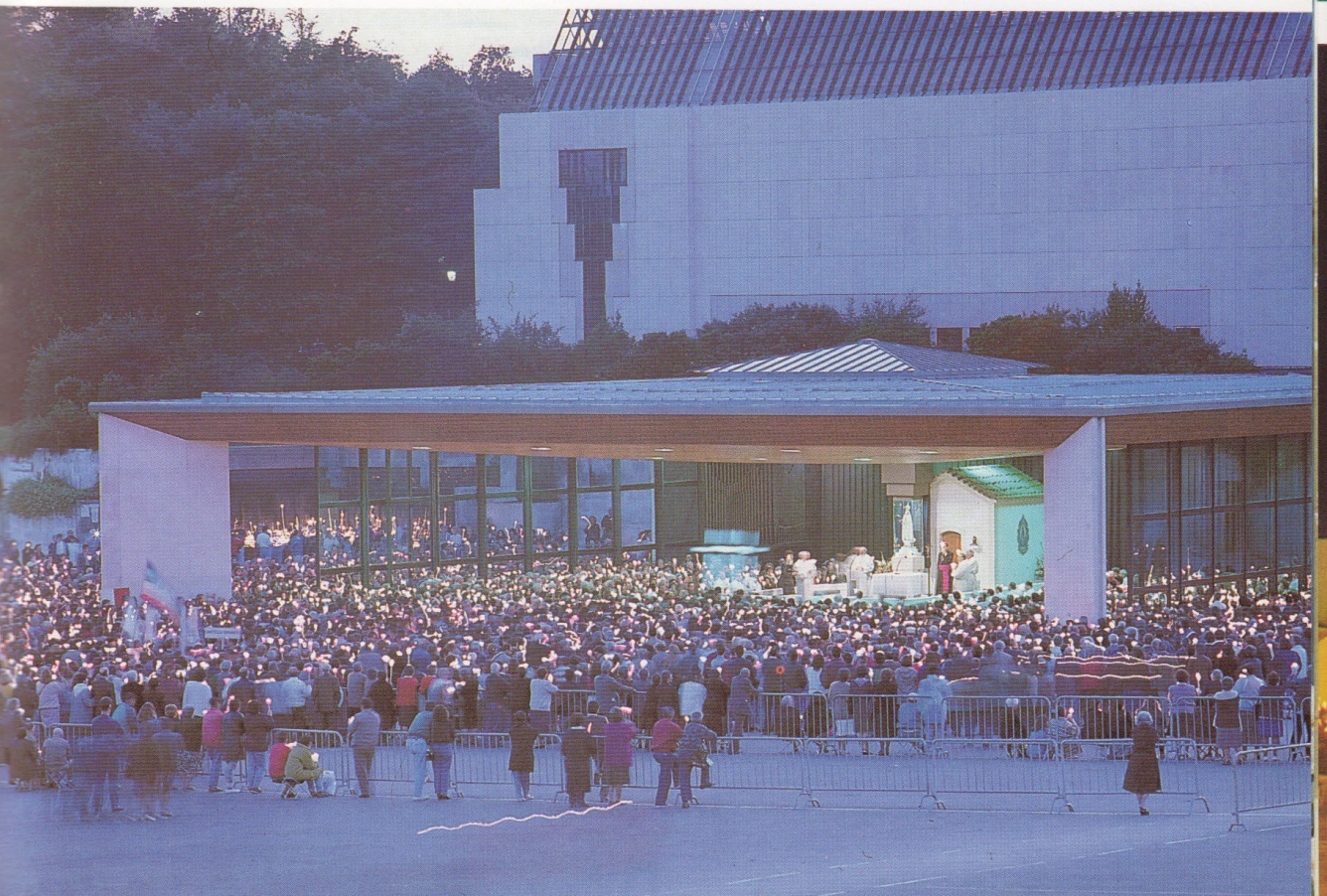 Ave, ave, ave, Maria!
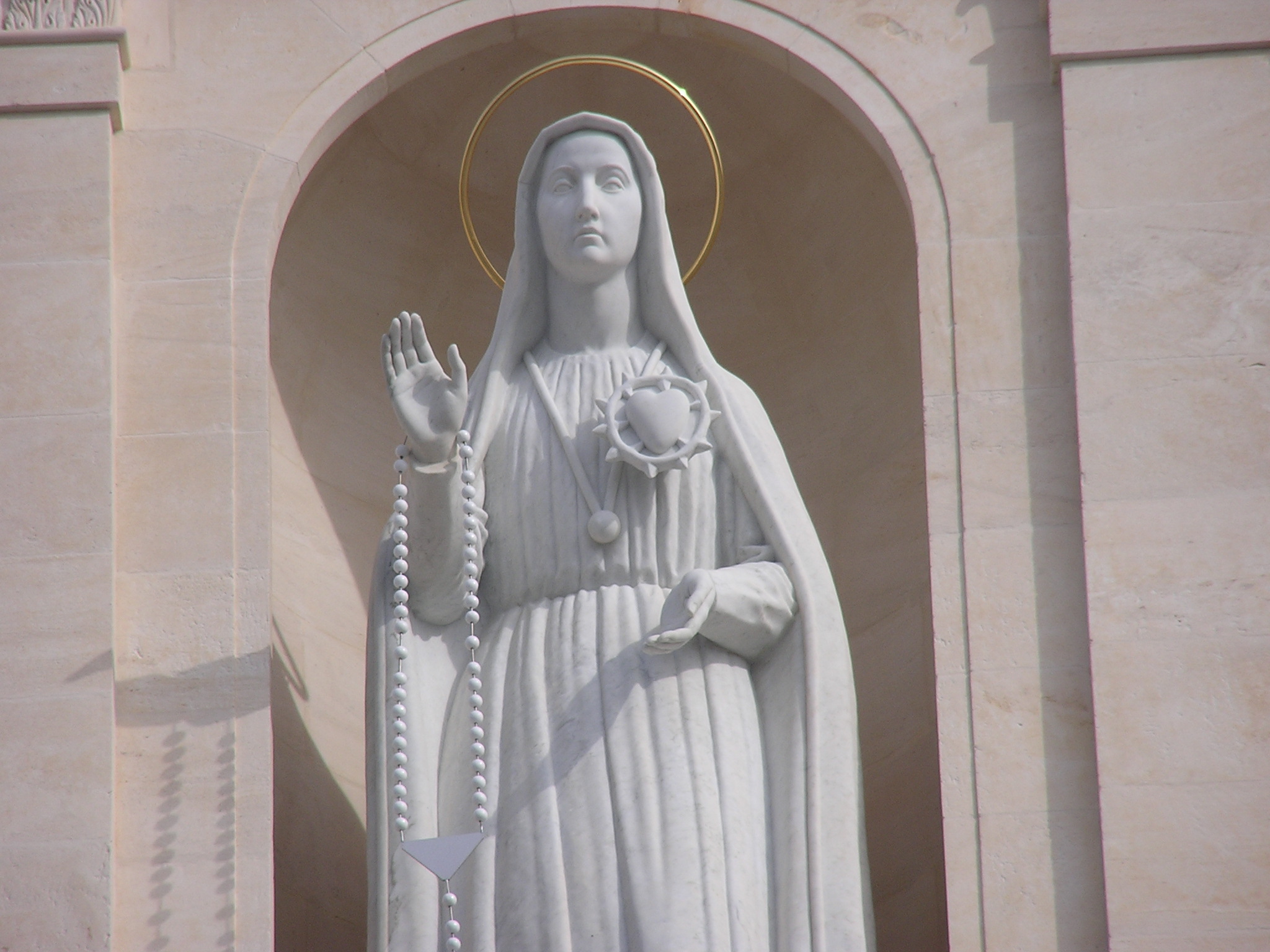